Paragonimdae
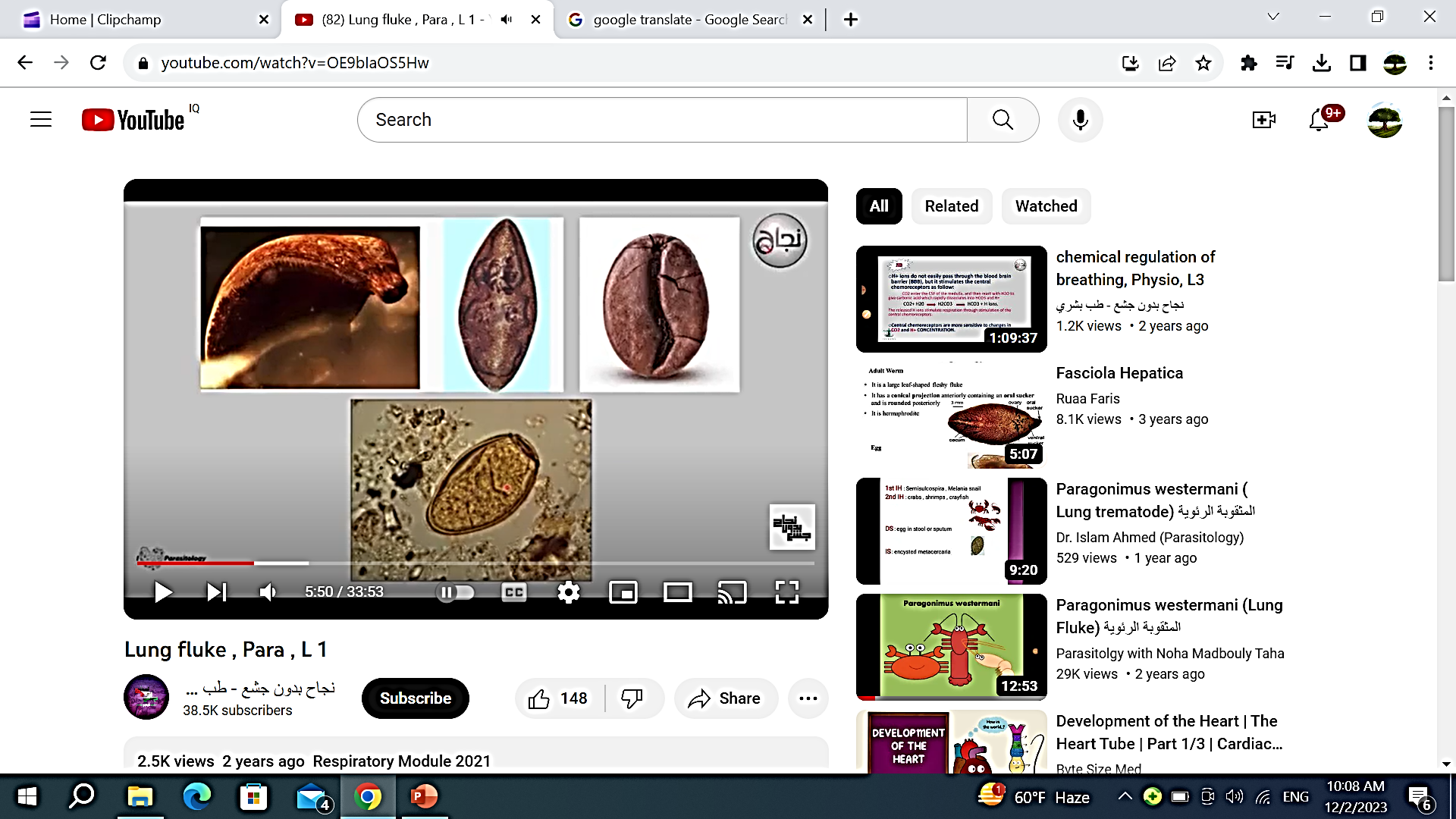 Dr. Alaa Alsandaqchi
Department of Veterinary Parasitology
College of Veterinary Medicine
University of Basrah
Taxonomic Consideration

Kingdom: Animalia
     Phylum: Platyhelminthes
        Class: Trematoda
             Order: Plagiorchiida
                 Family:  Troglotrematidae
                    Genus: Paragonimus
                         Species : westermani, kellicotti
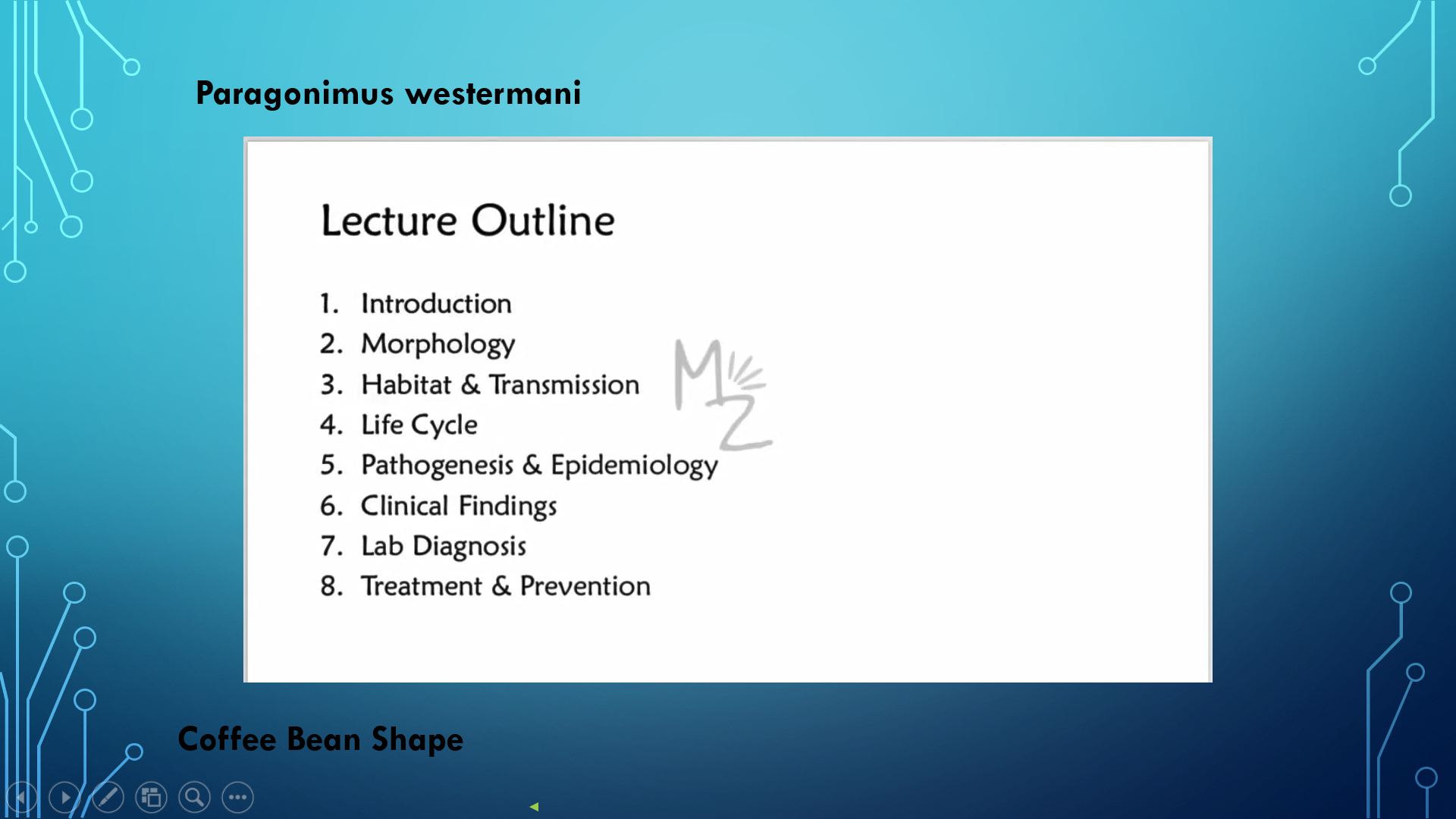 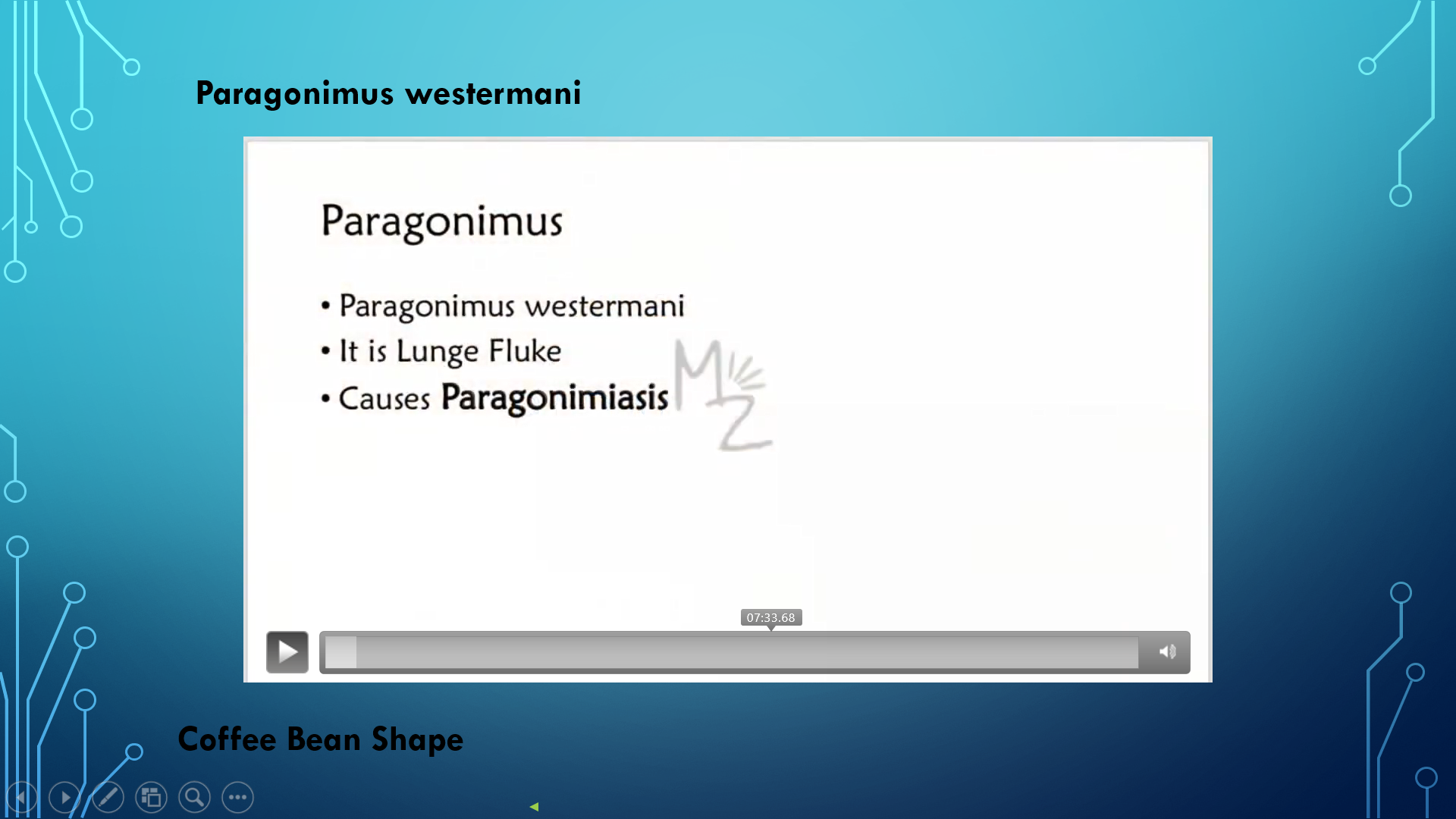 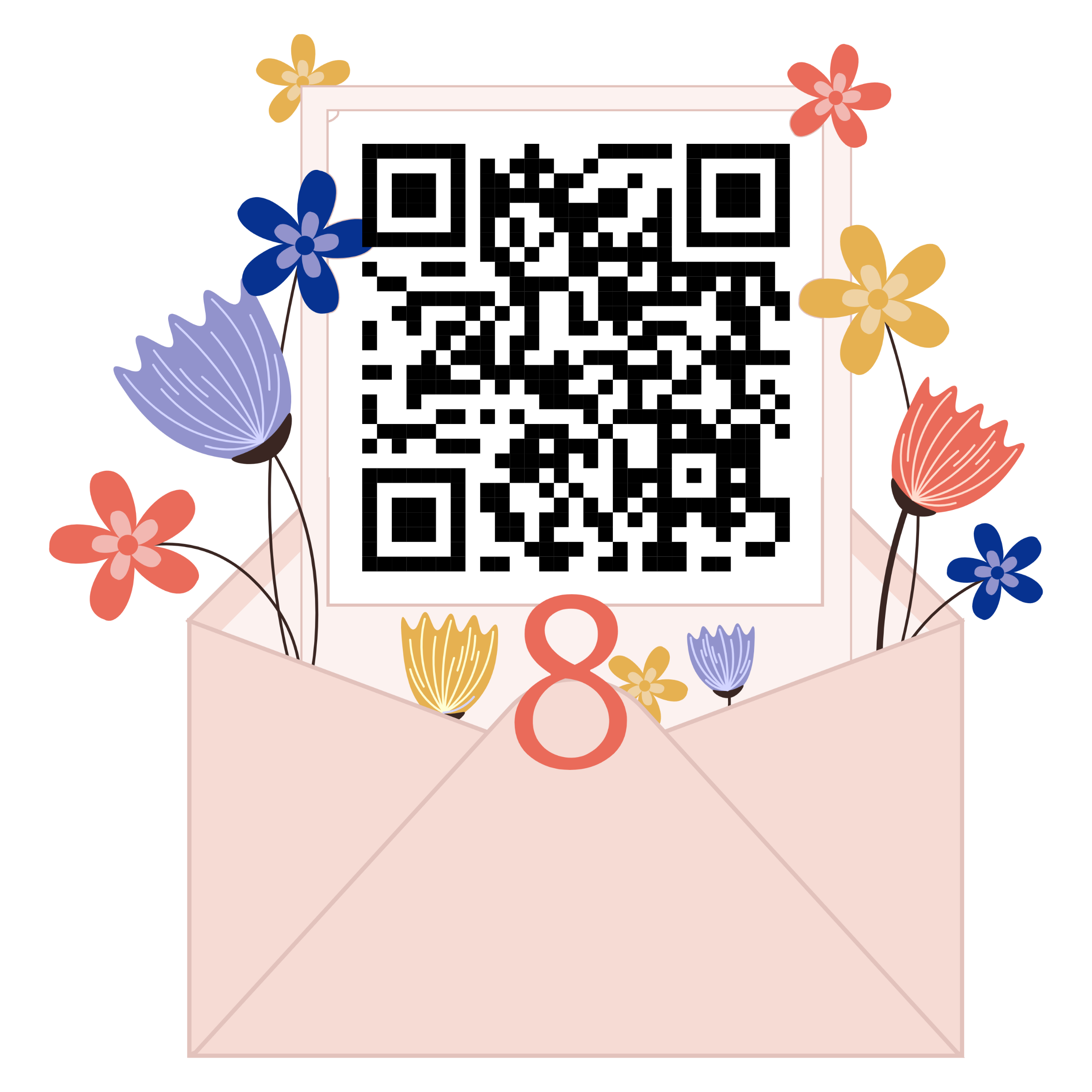 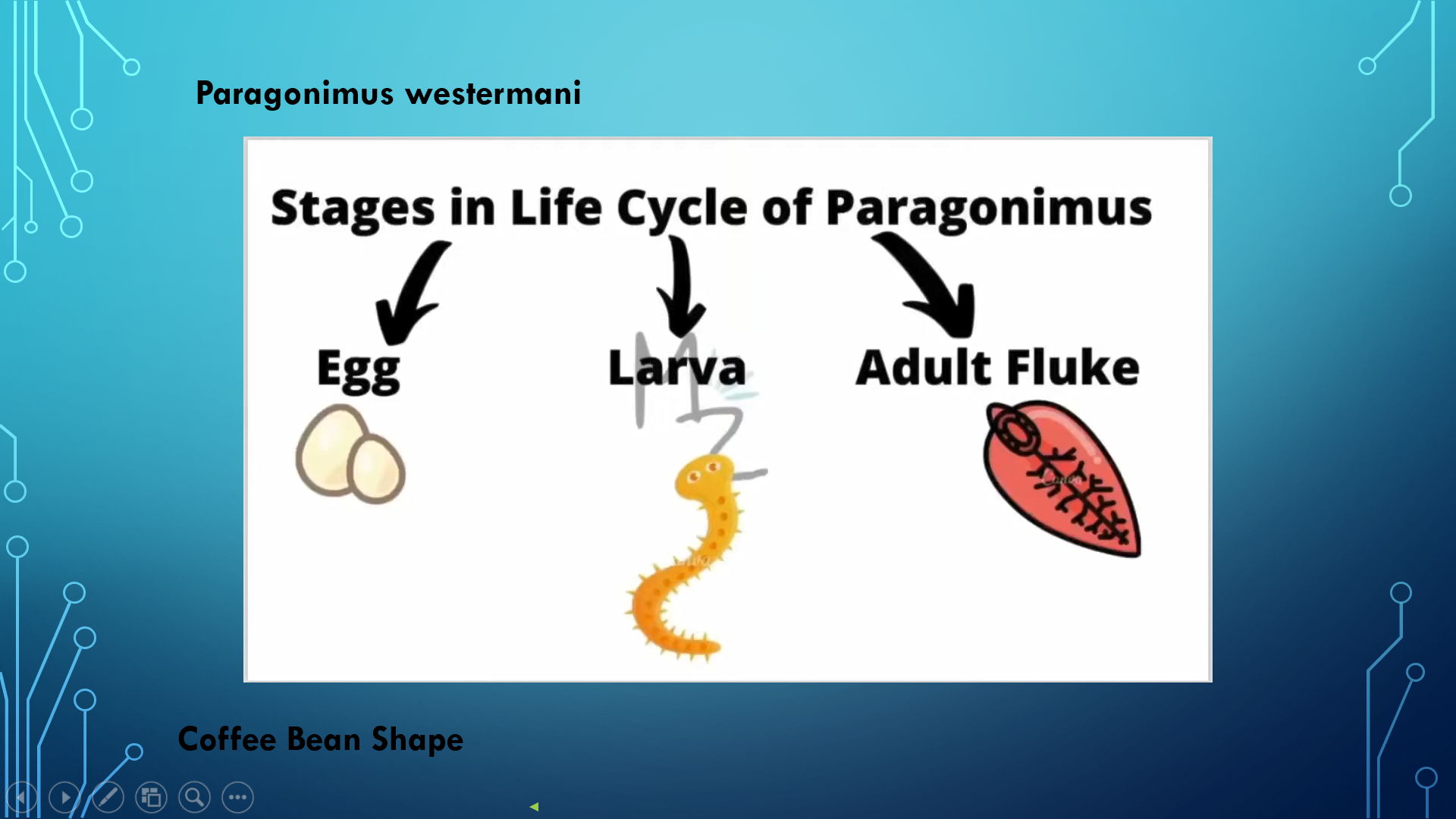 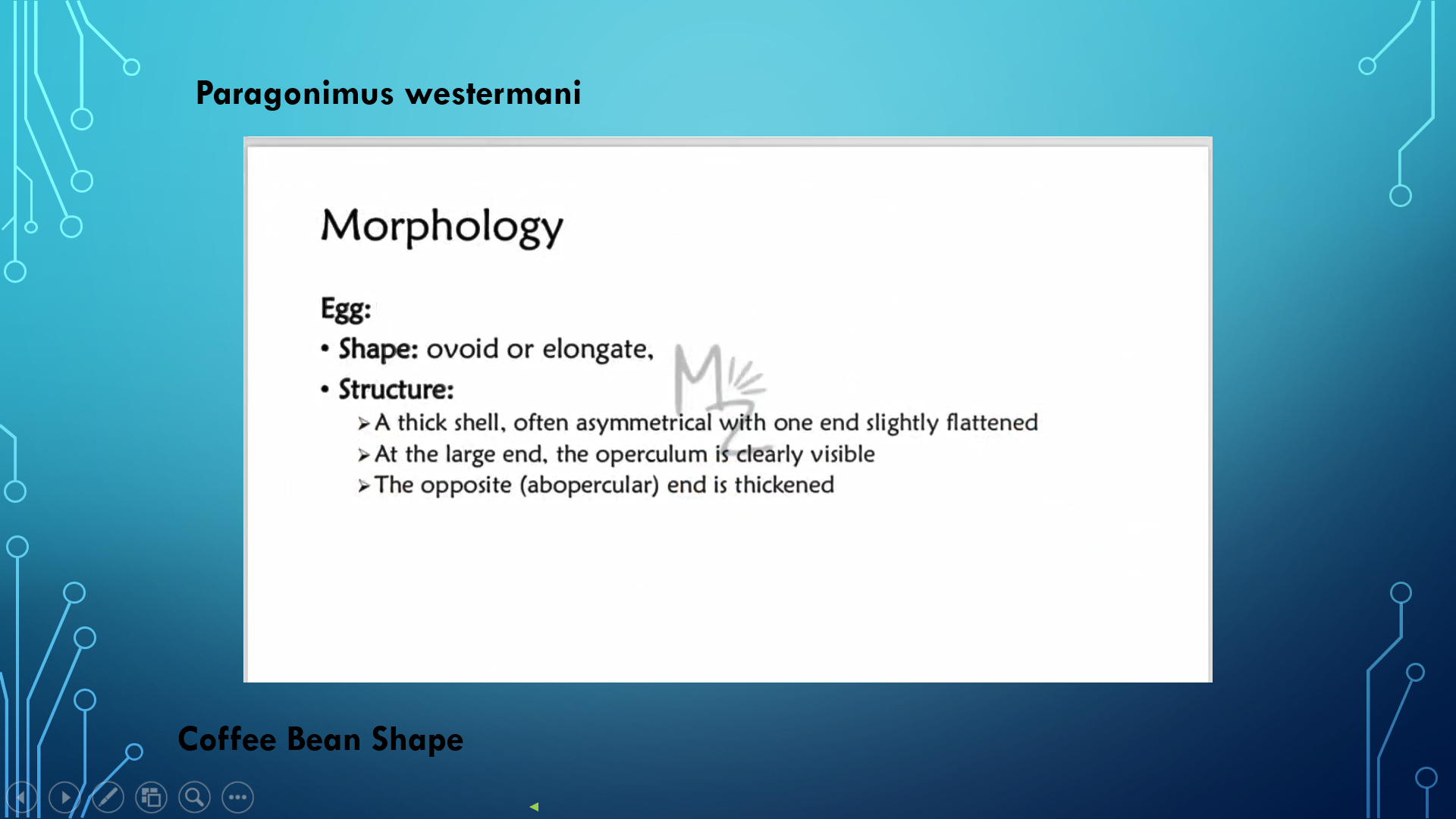 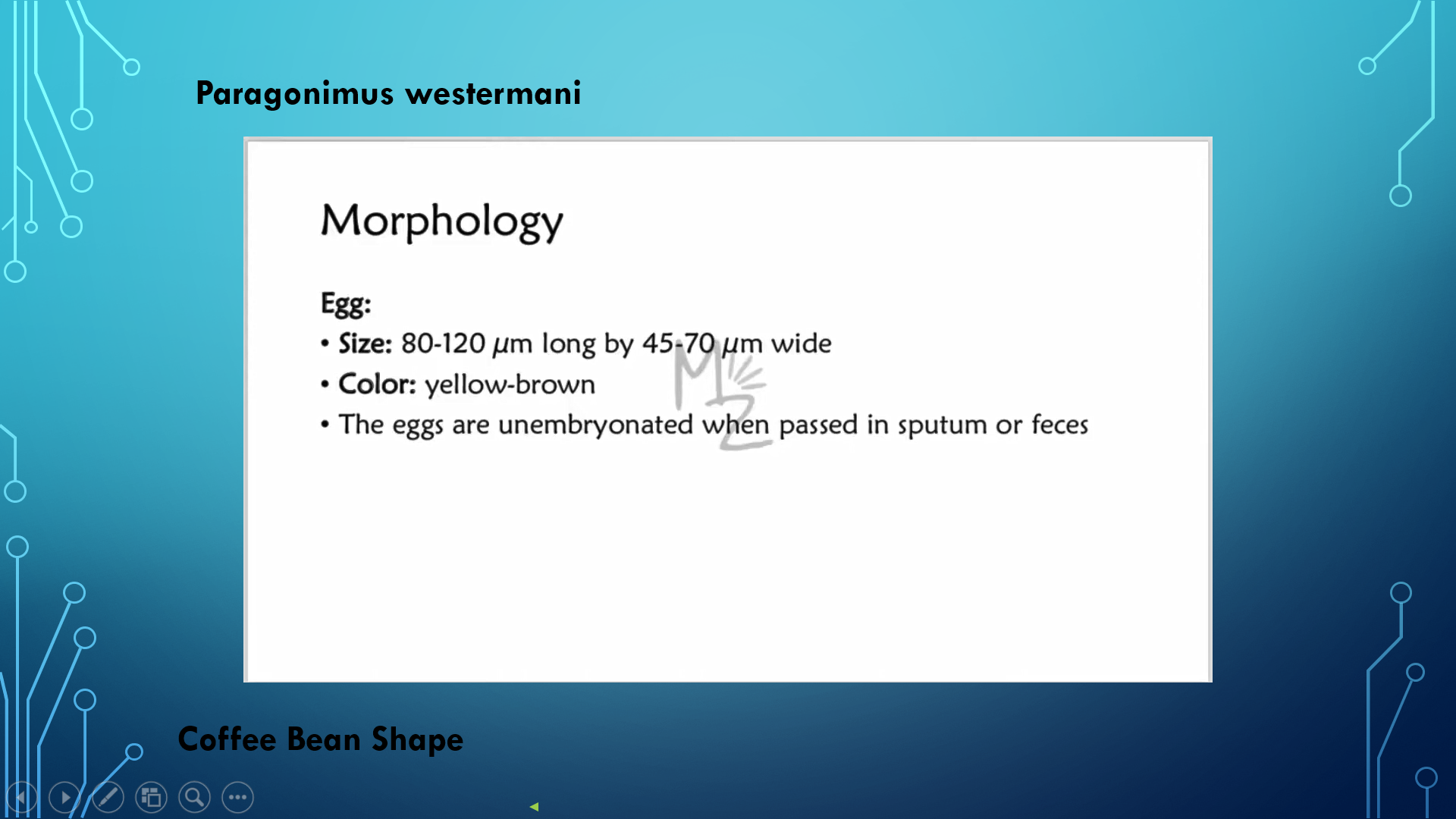 Egg
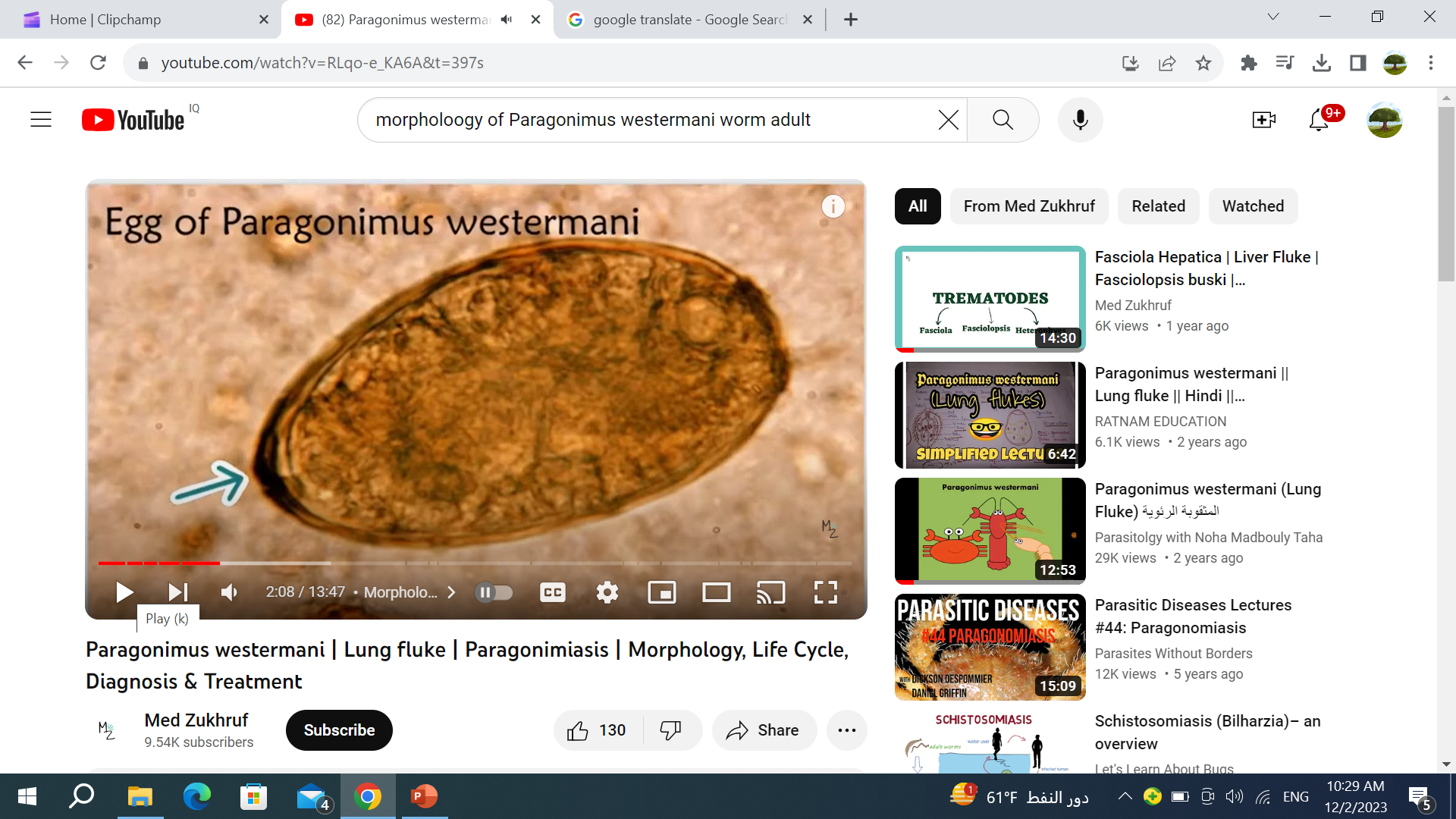 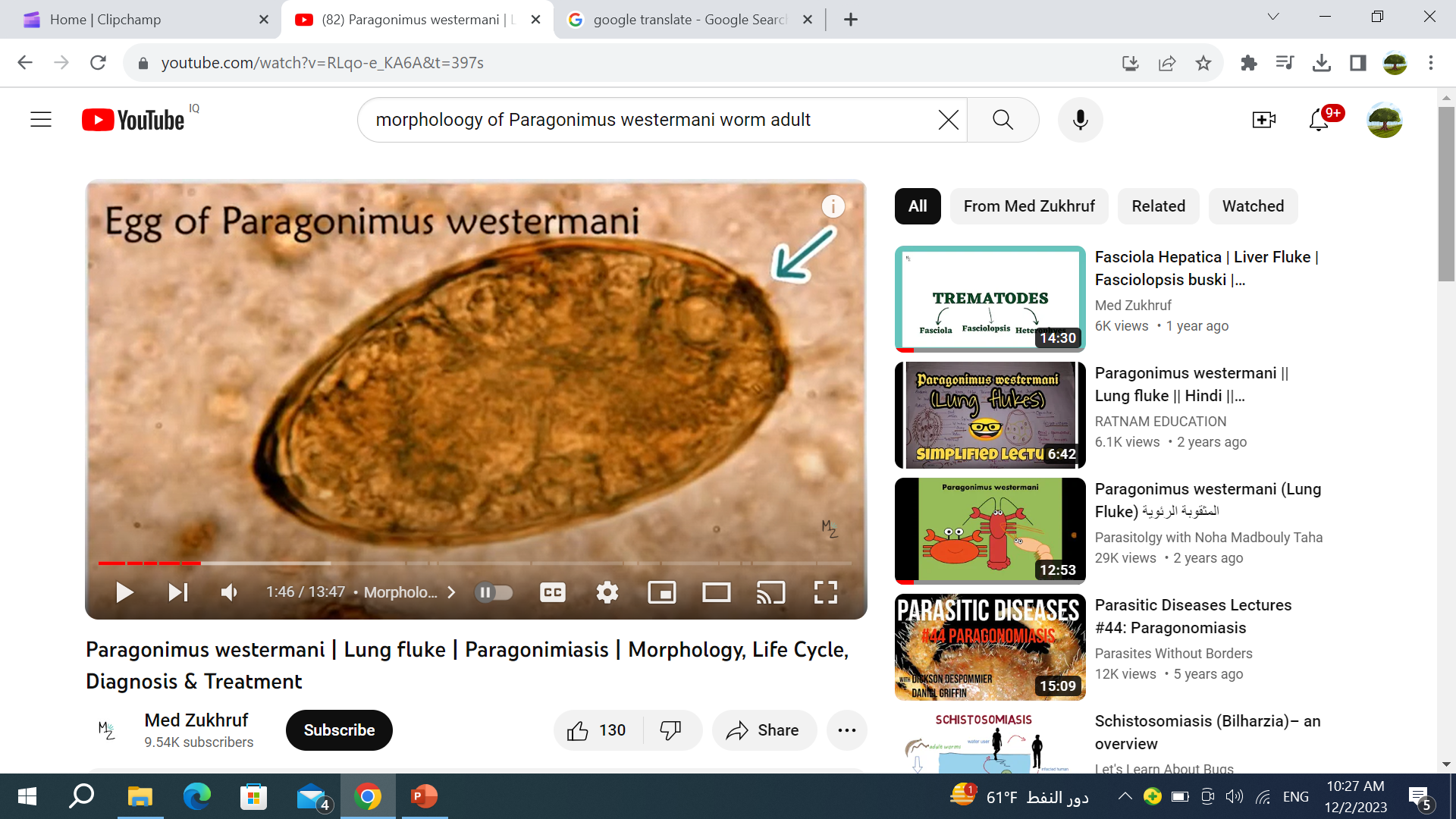 operculum
Operculum = A cap from which worms hatch from the egg. Usually a term specific for Trematodes.
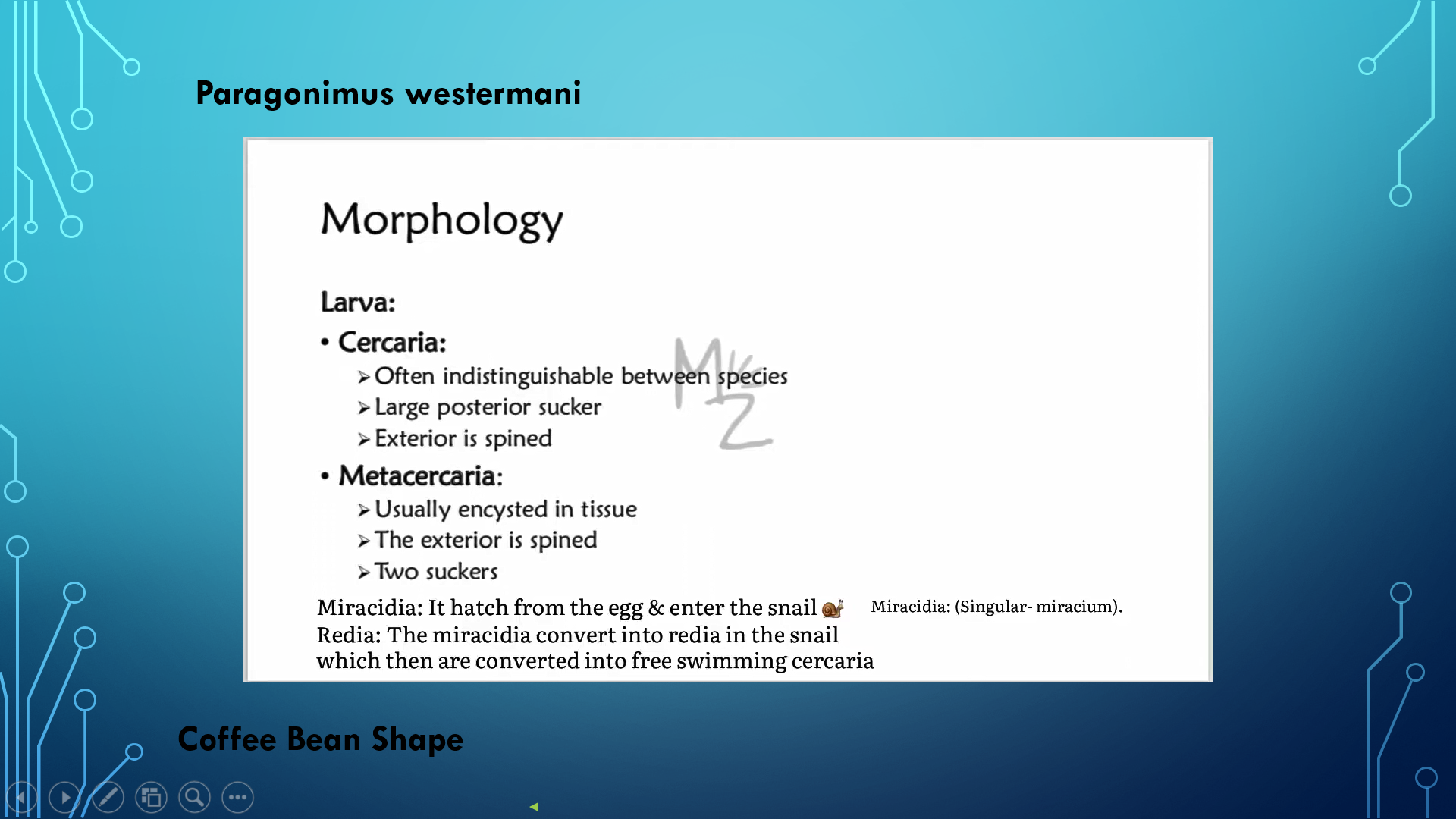 cercariae
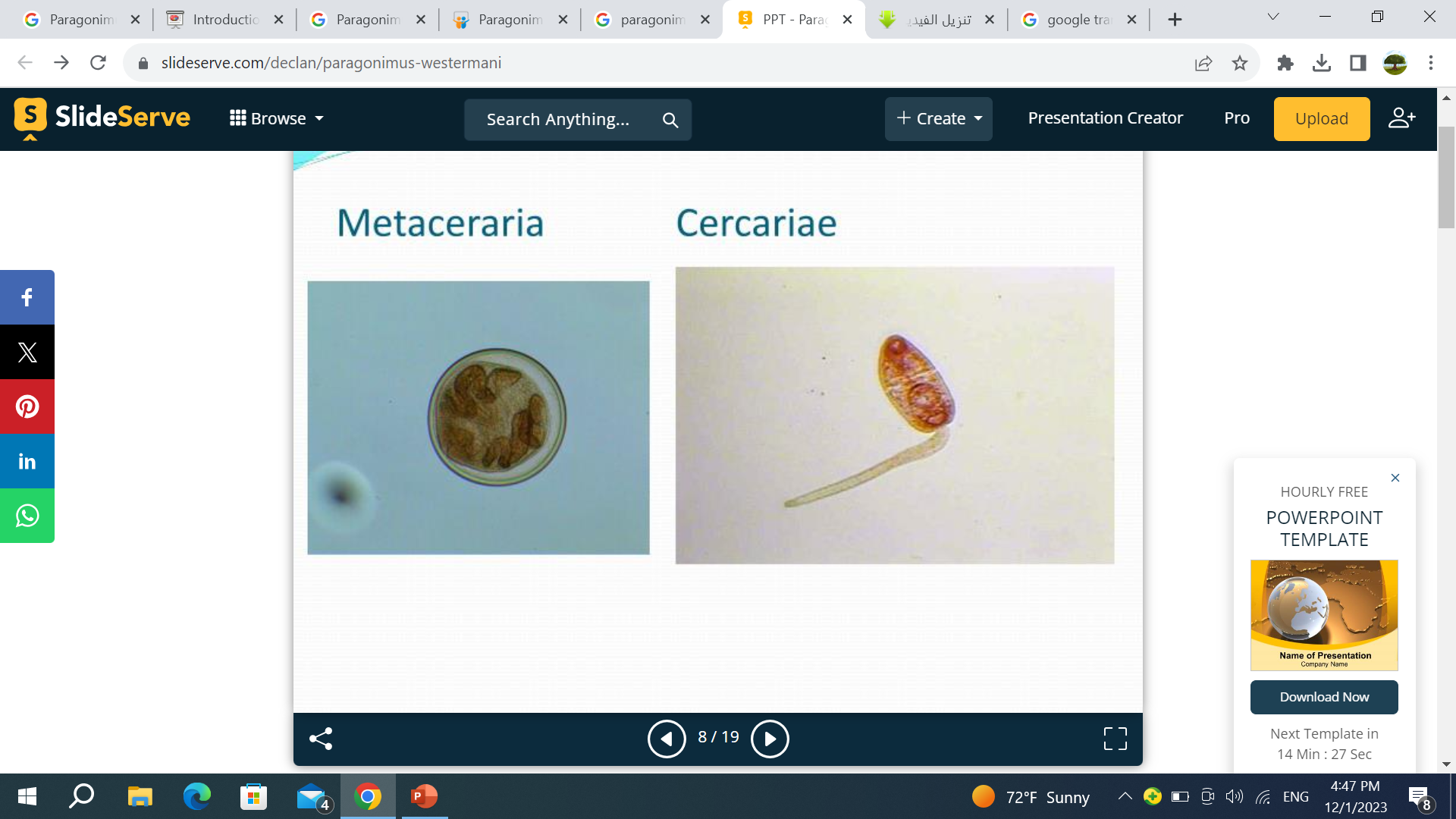 metacercariae
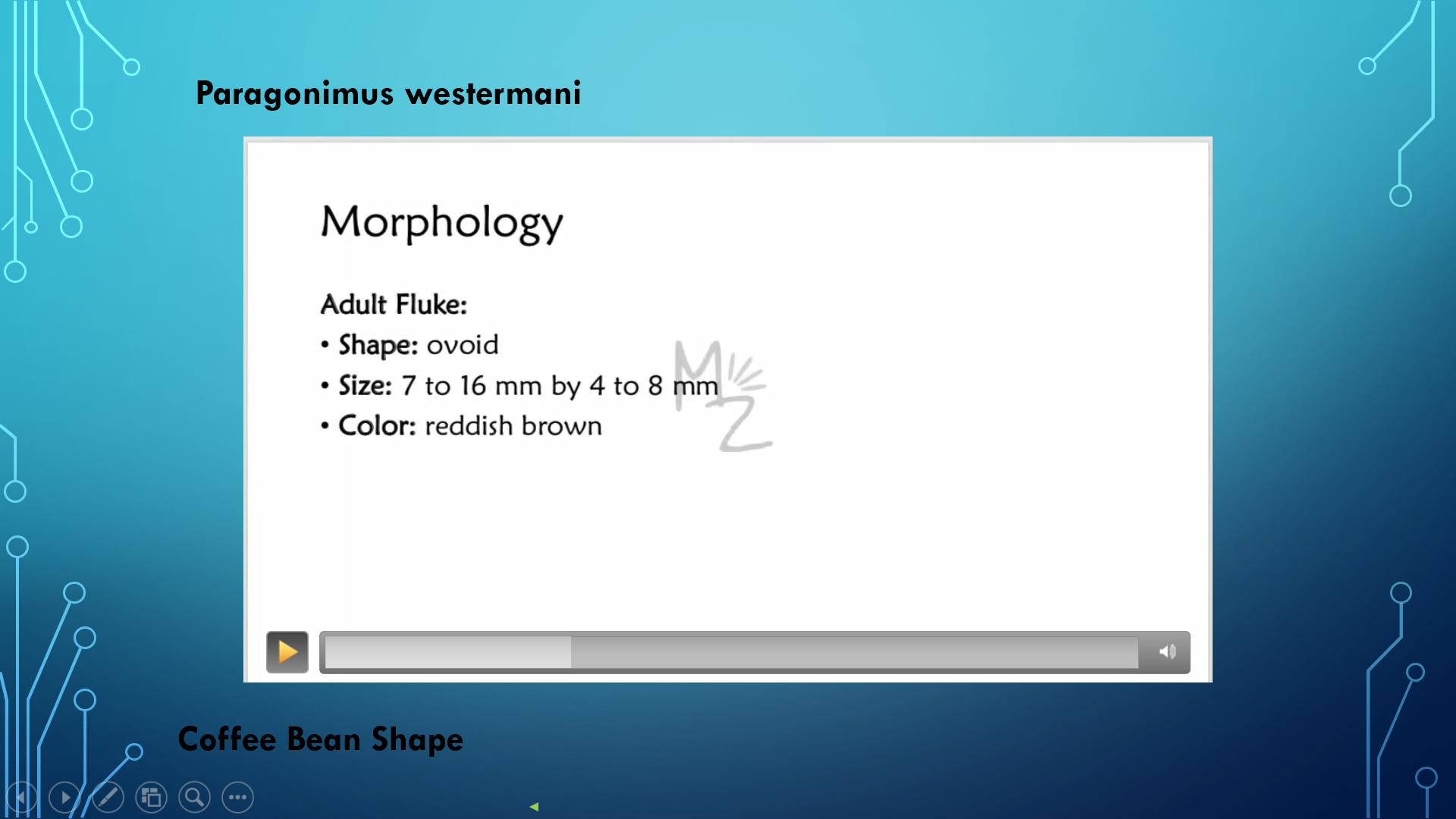 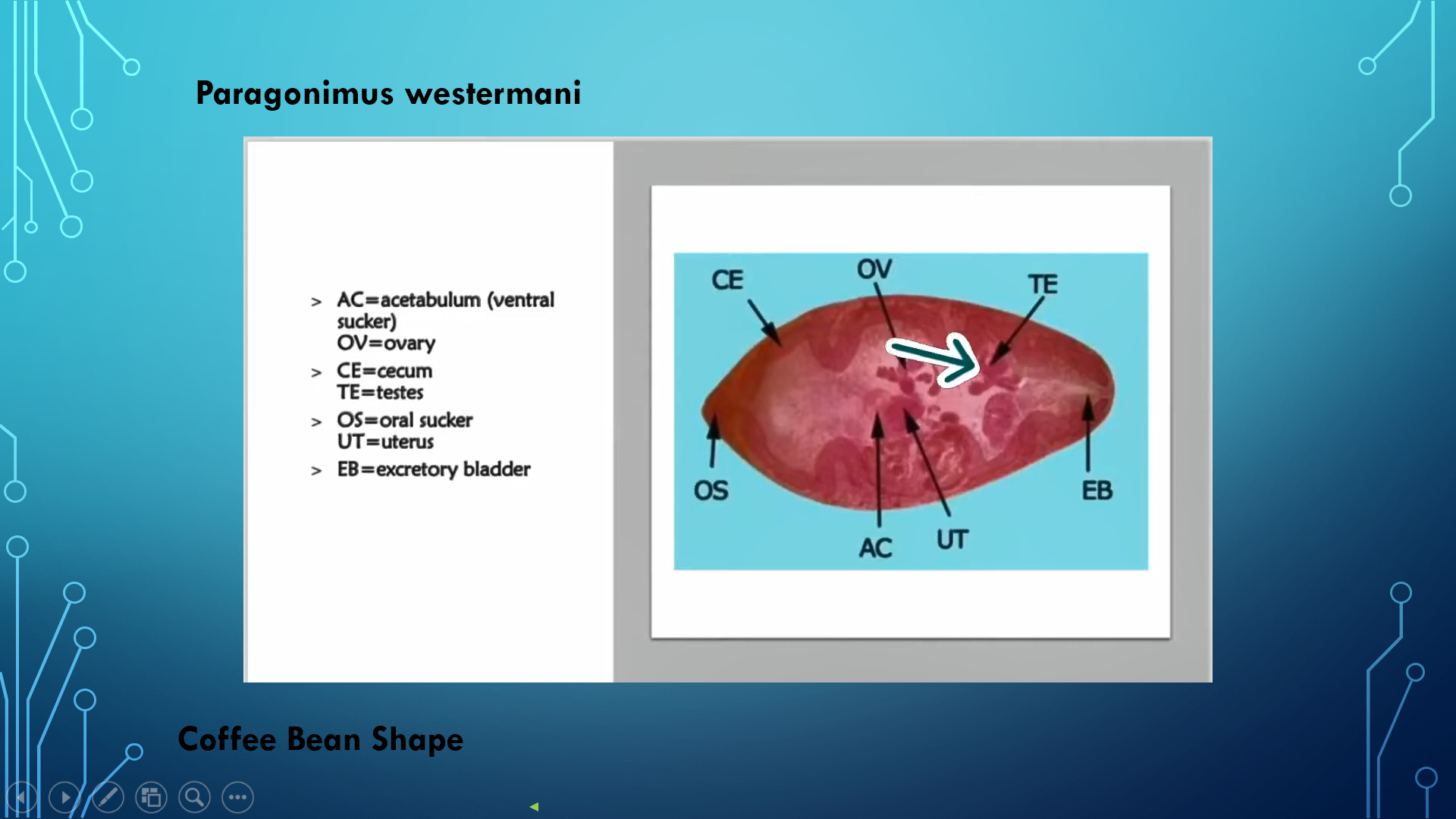 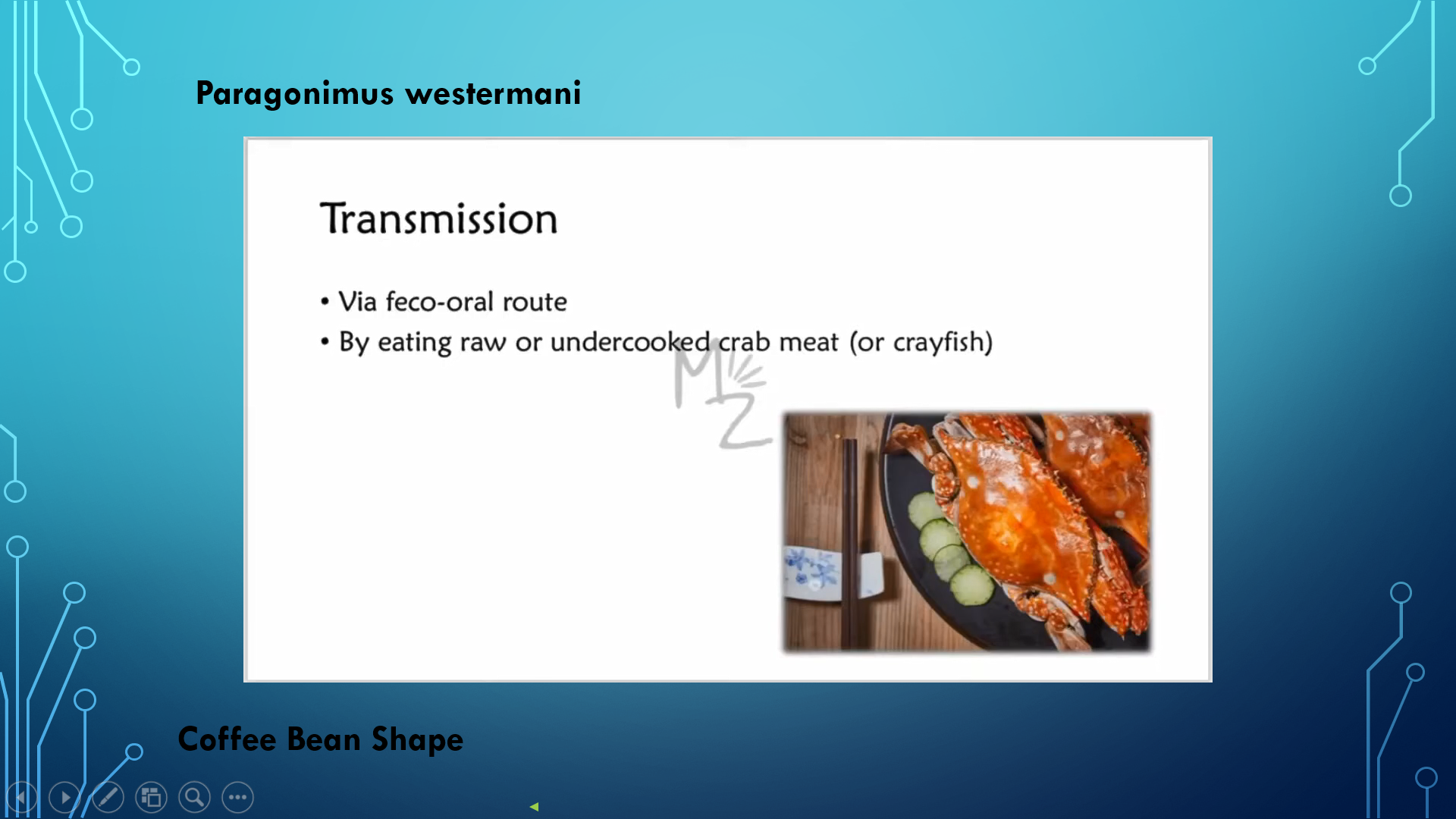 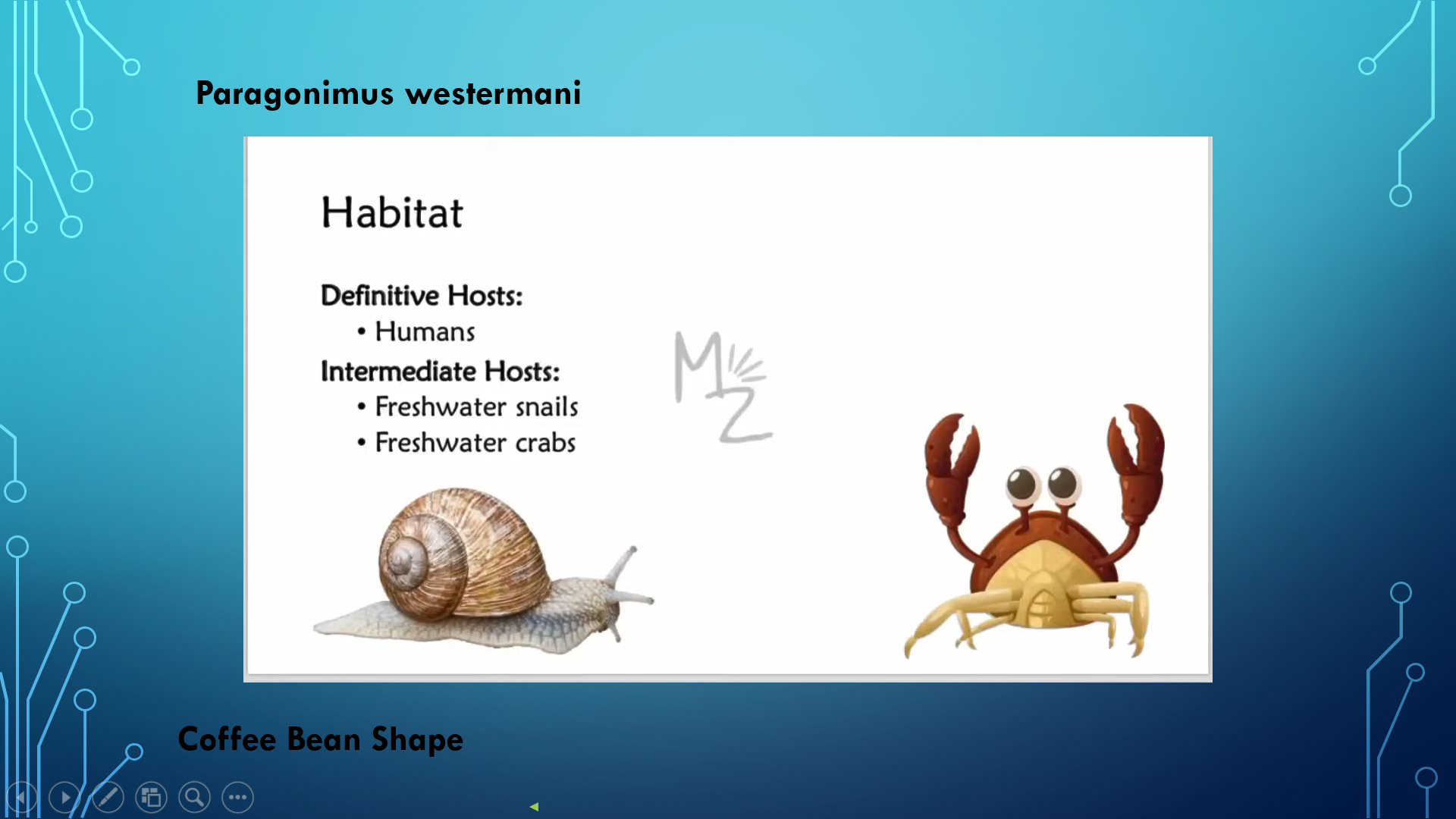 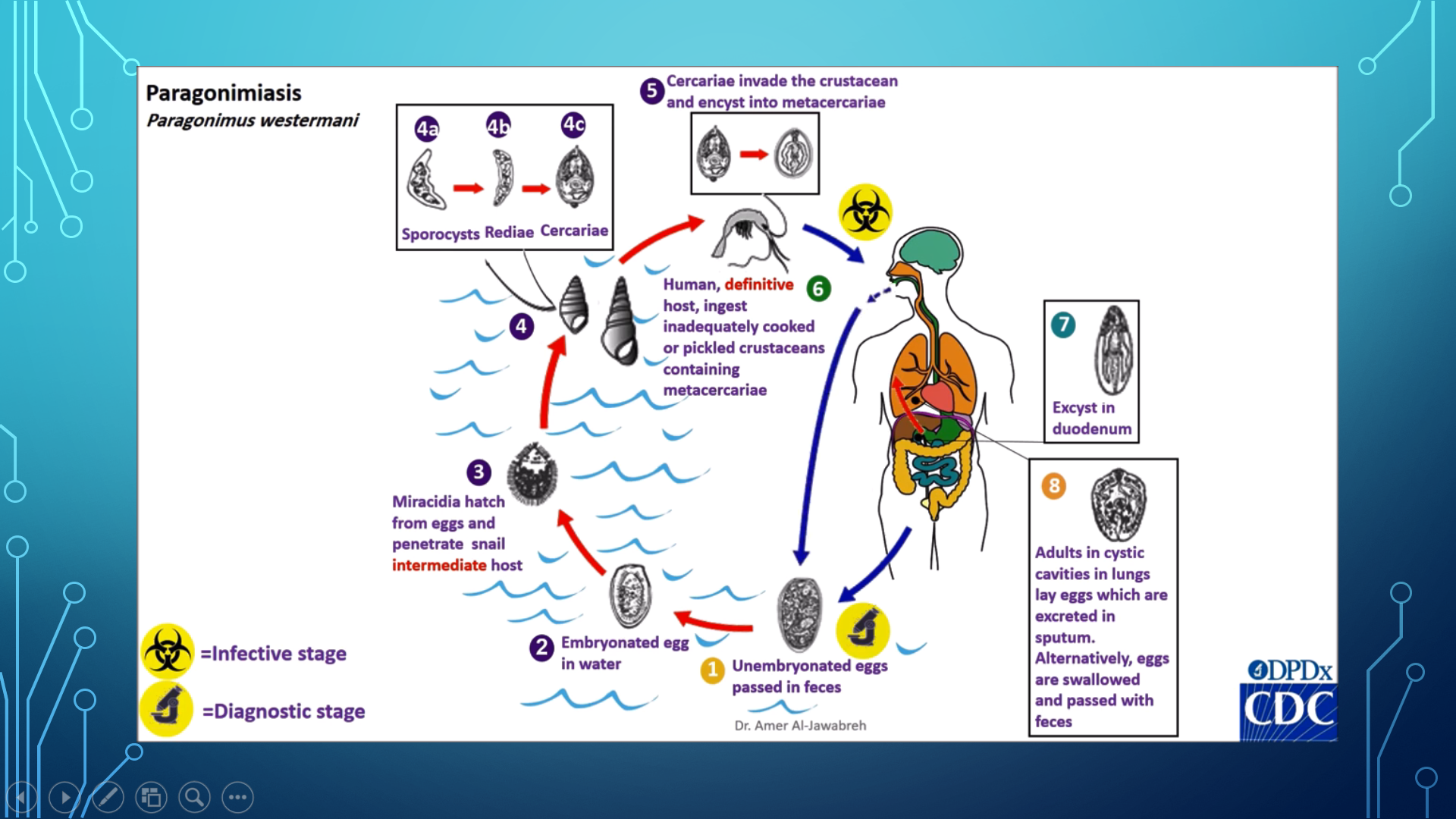 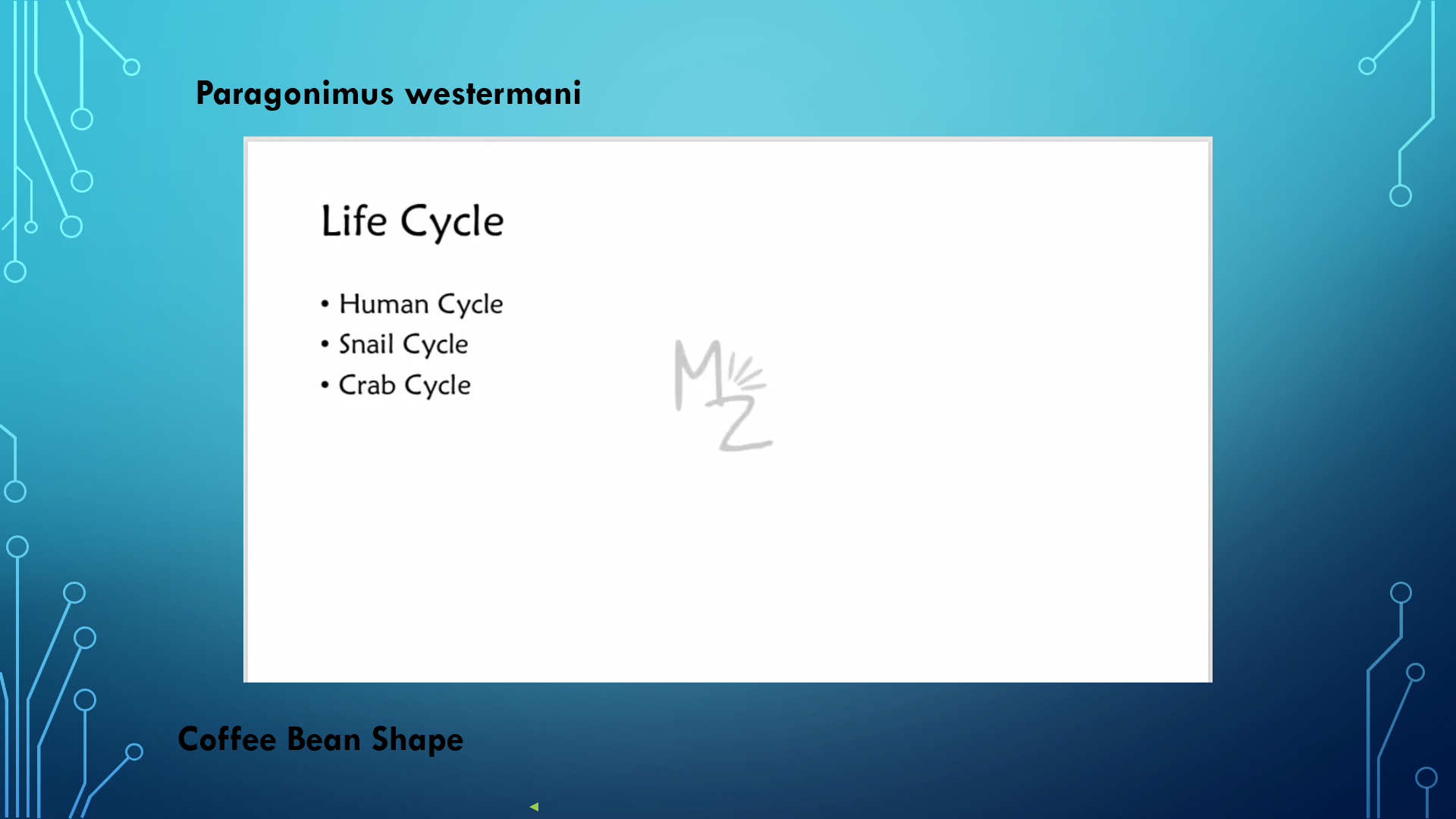 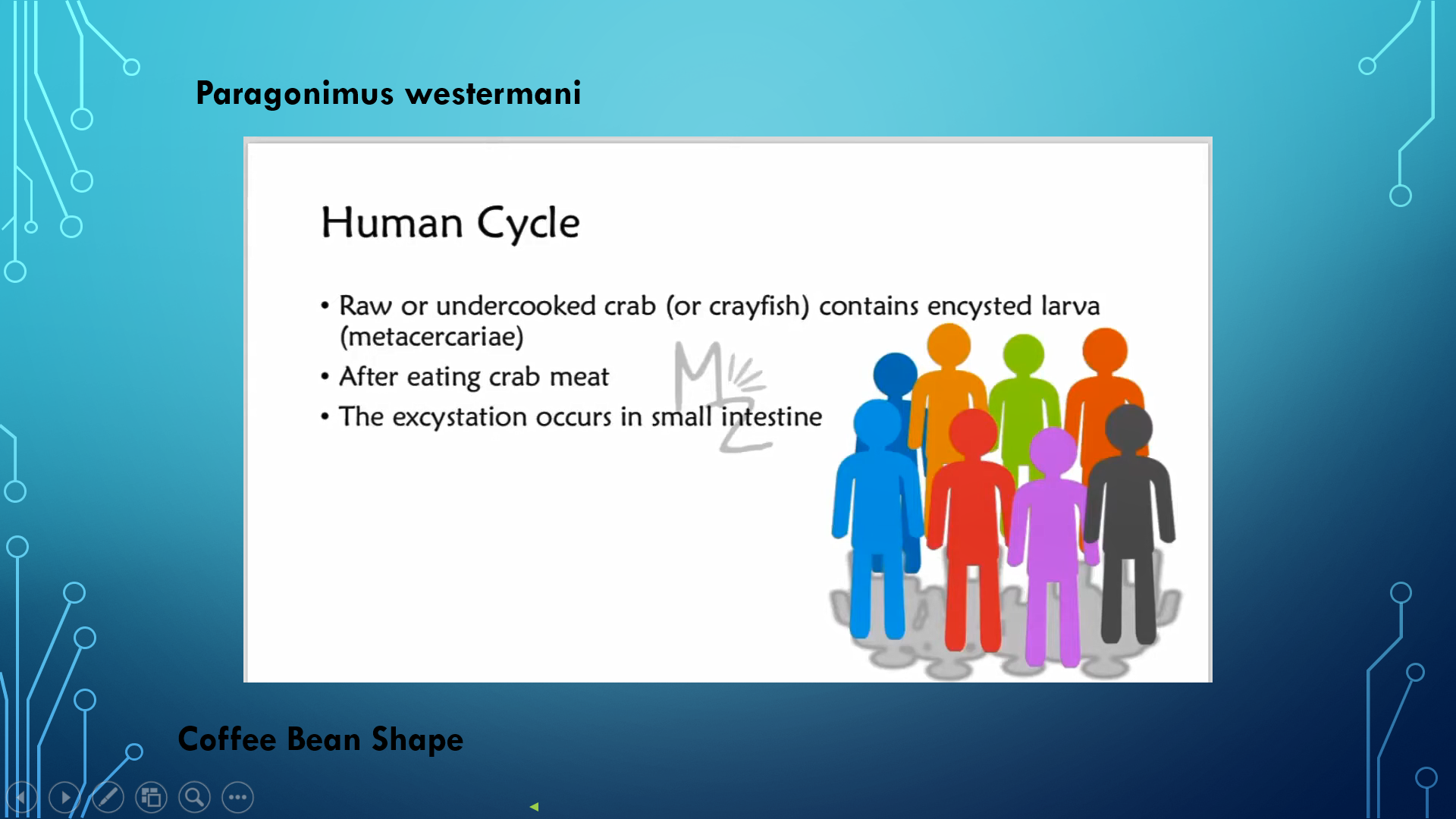 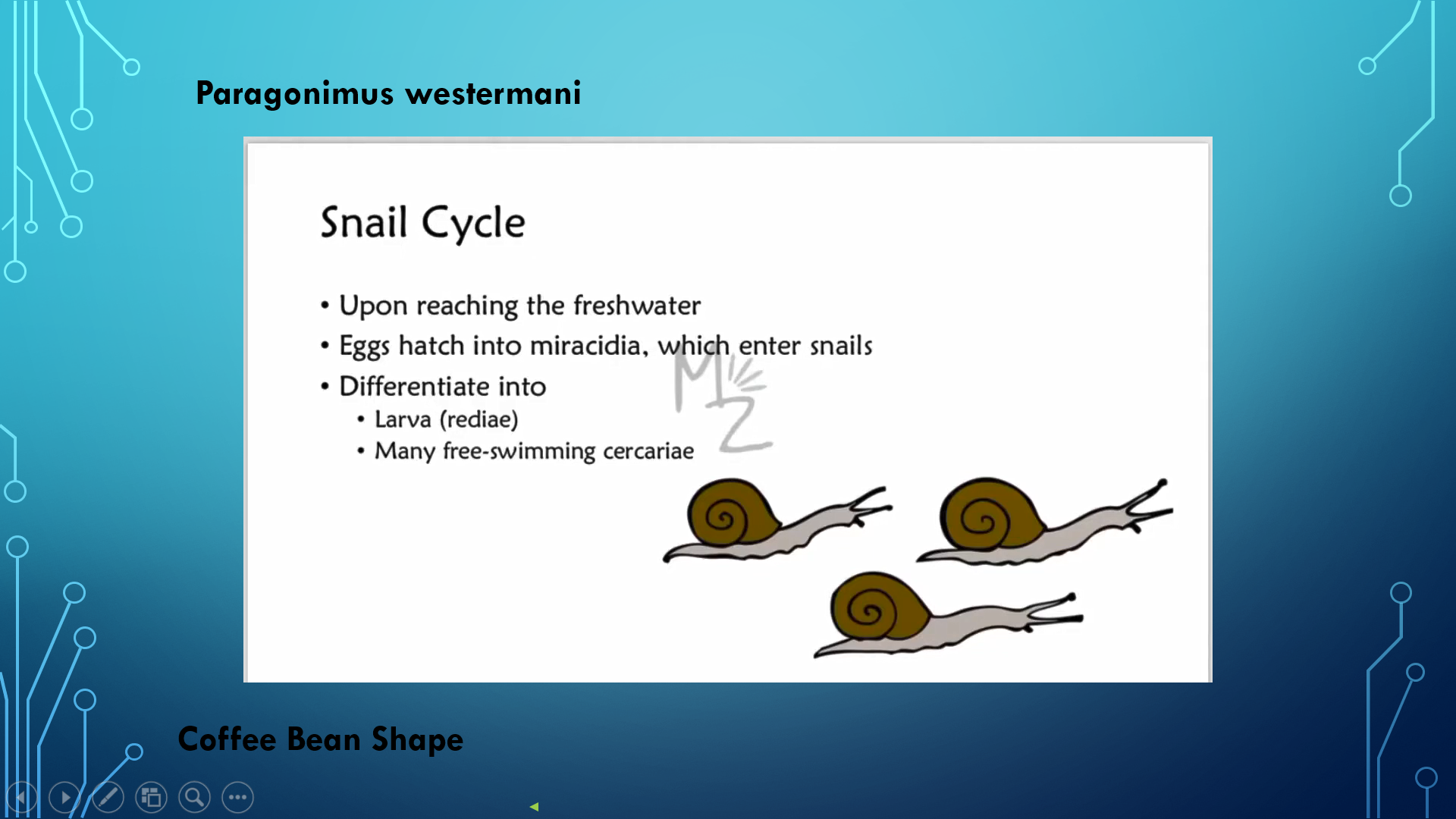 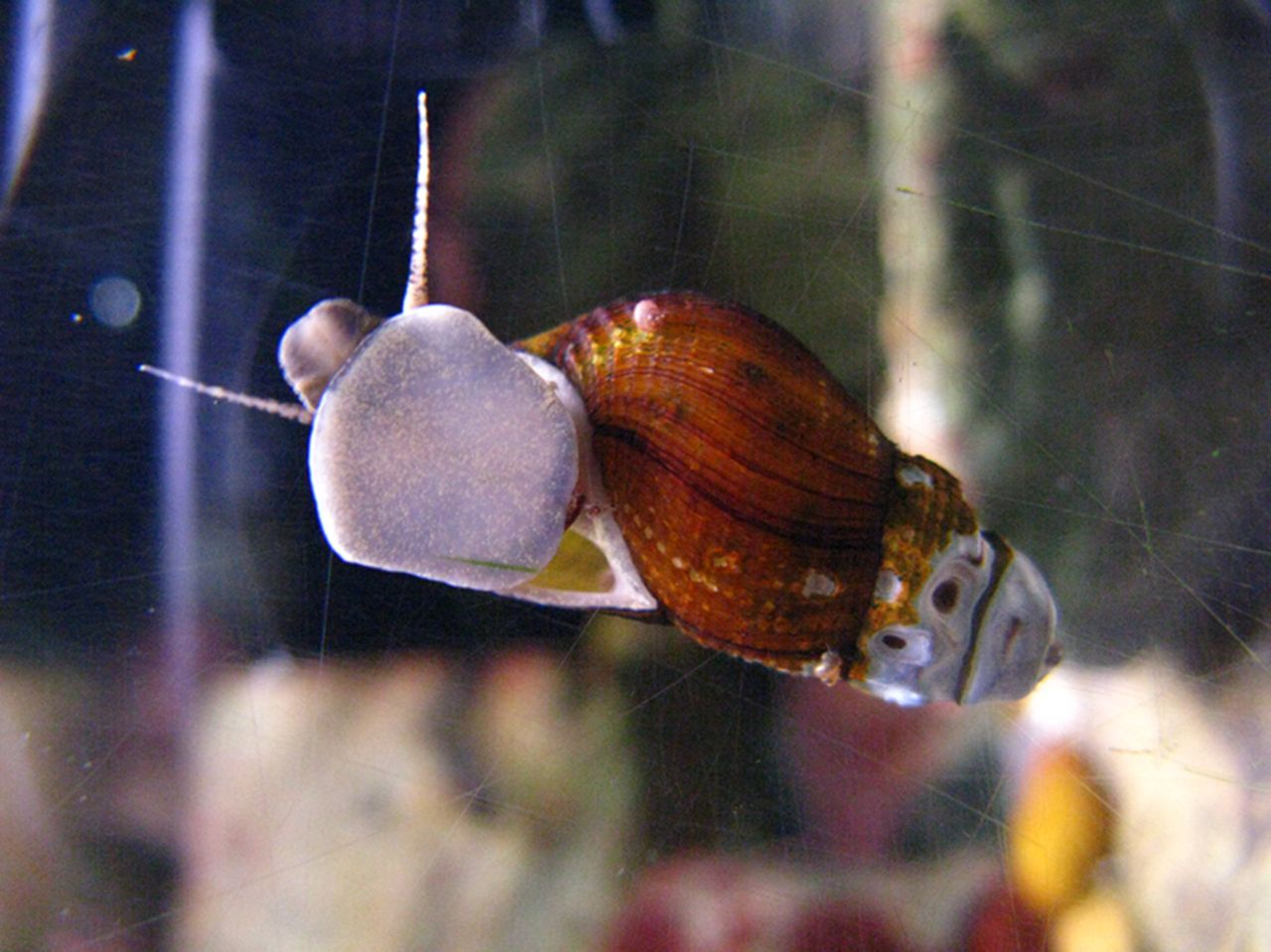 (Intermediate 1)
Semisulcospira  snail
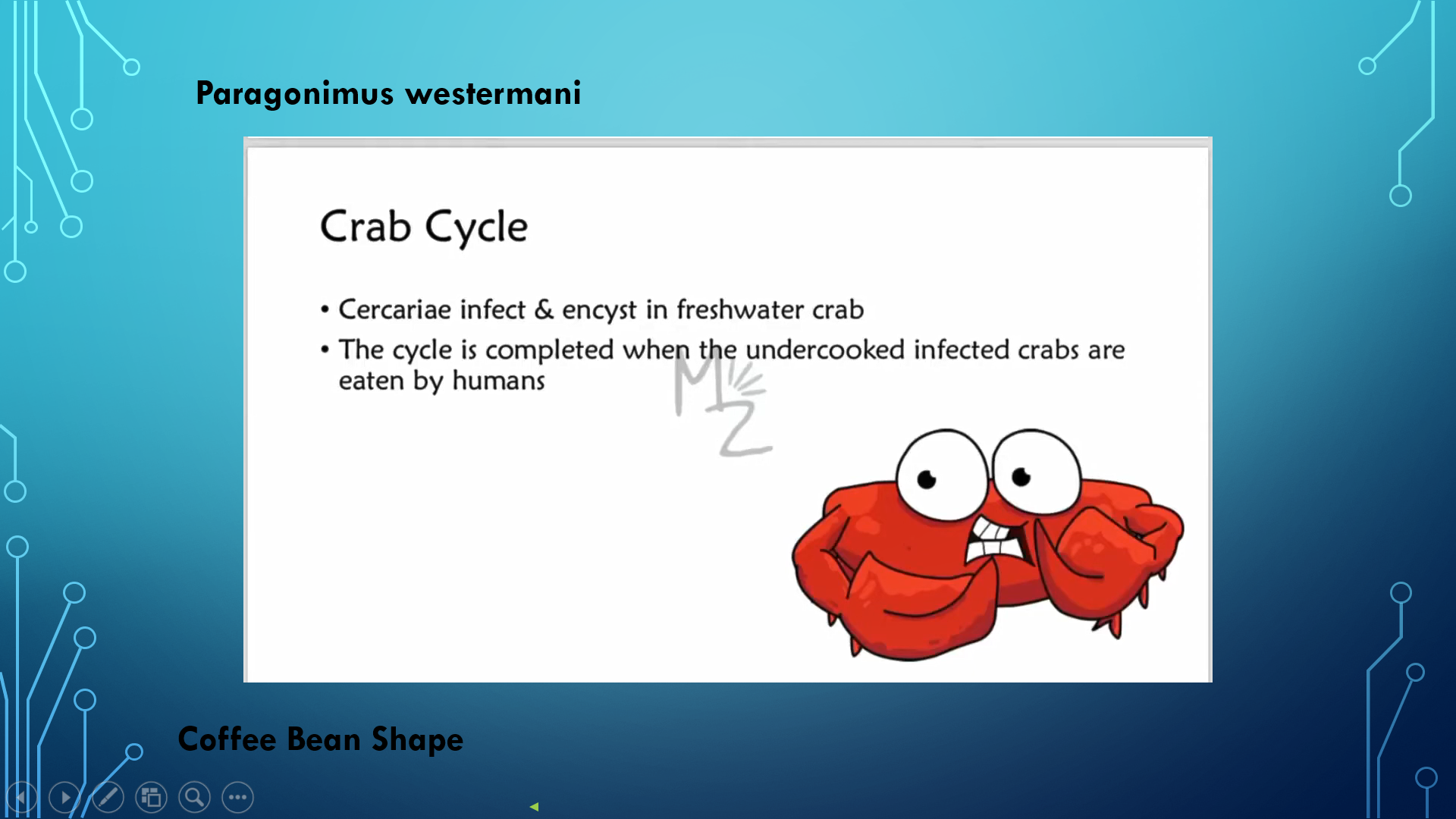 (Intermediate 2)
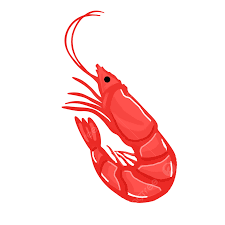 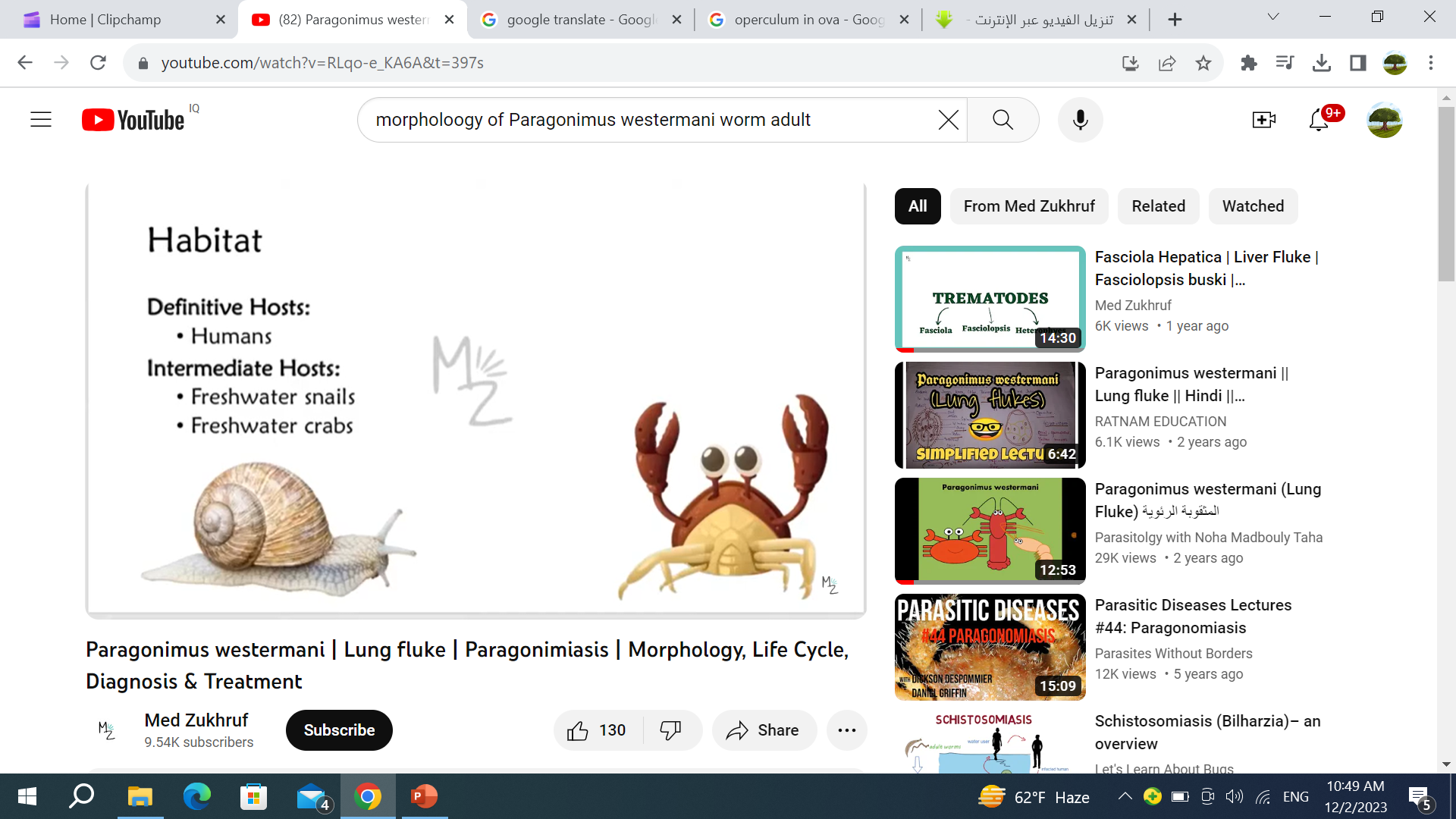 crustaceans
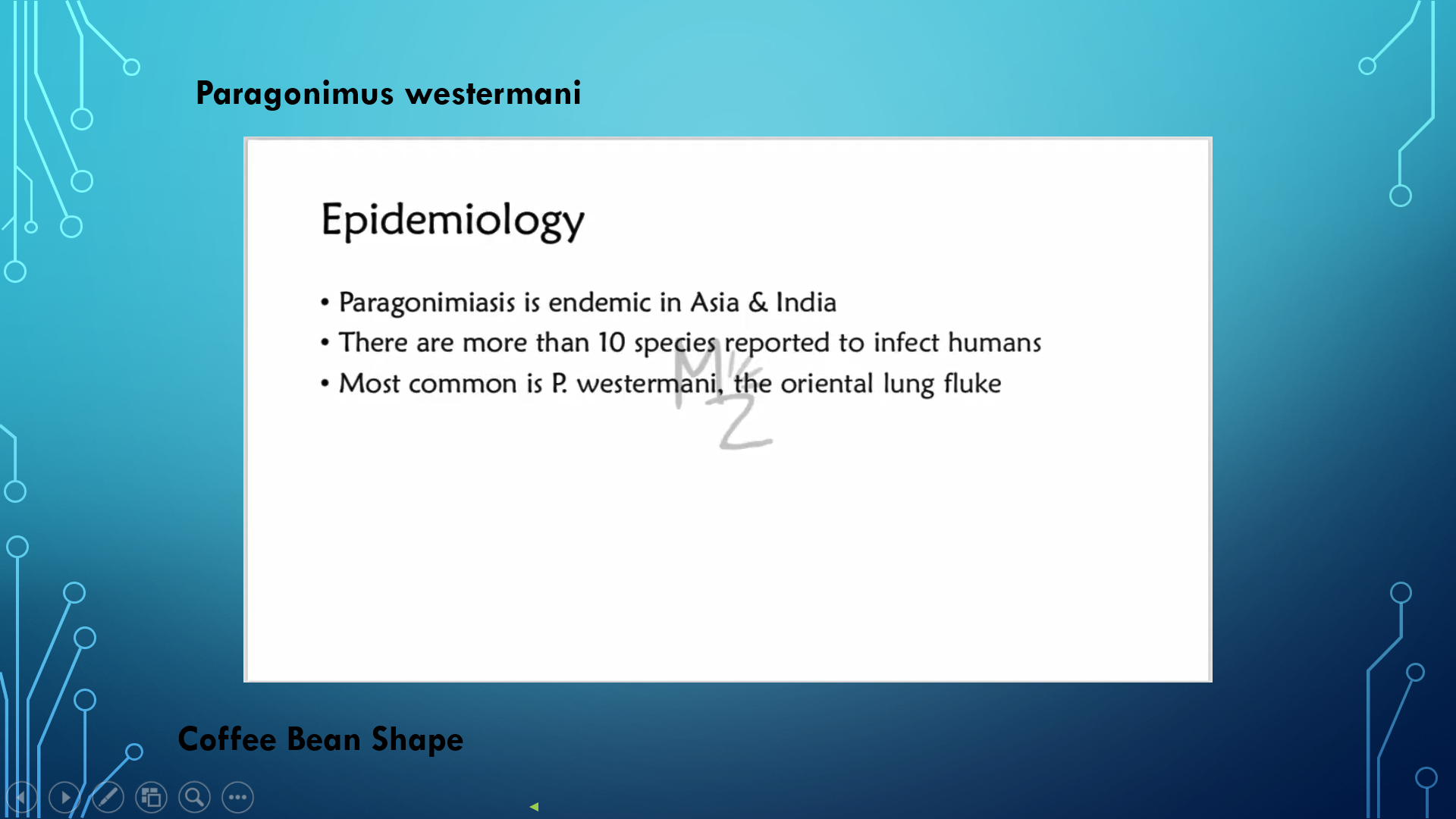 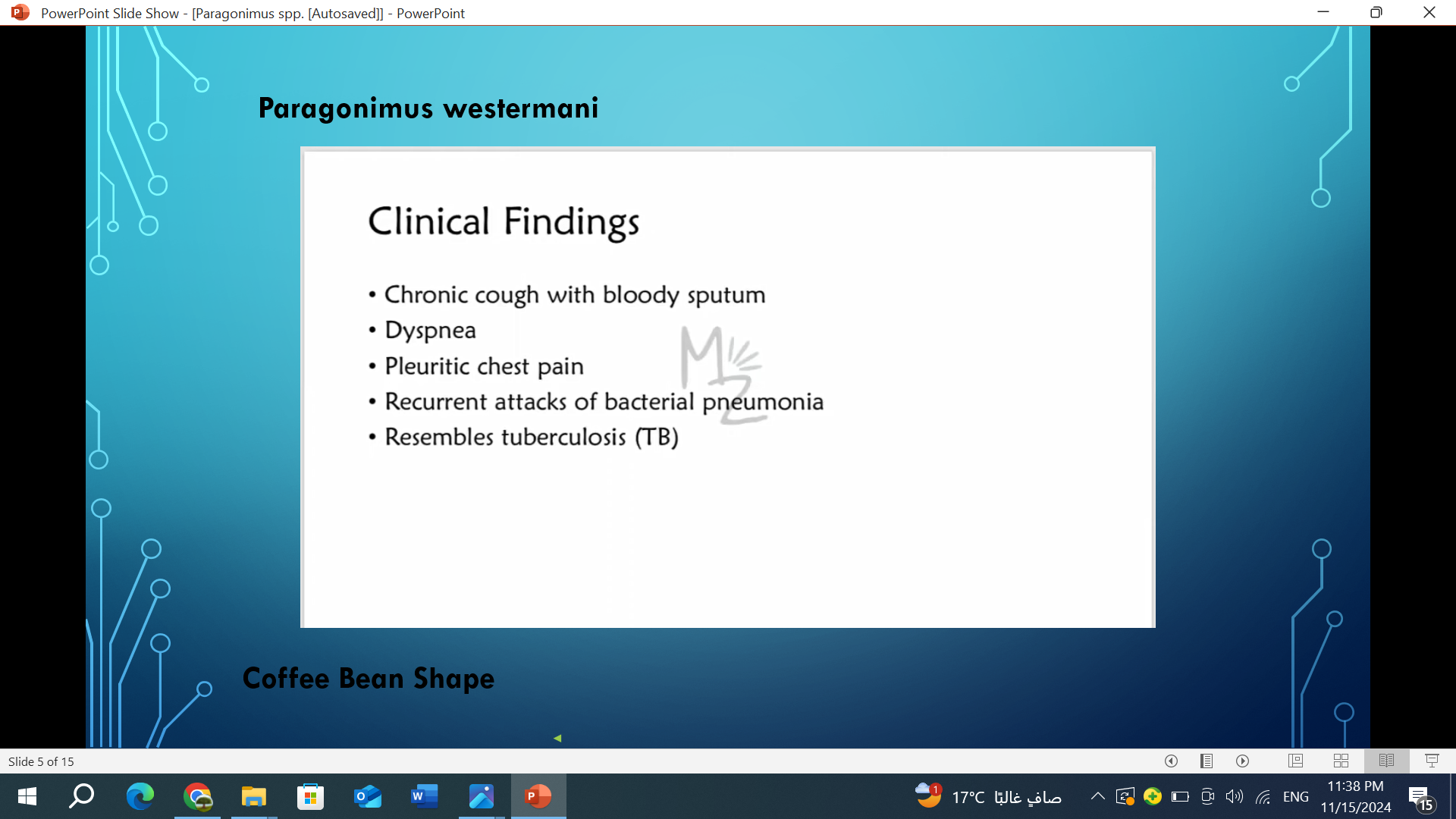 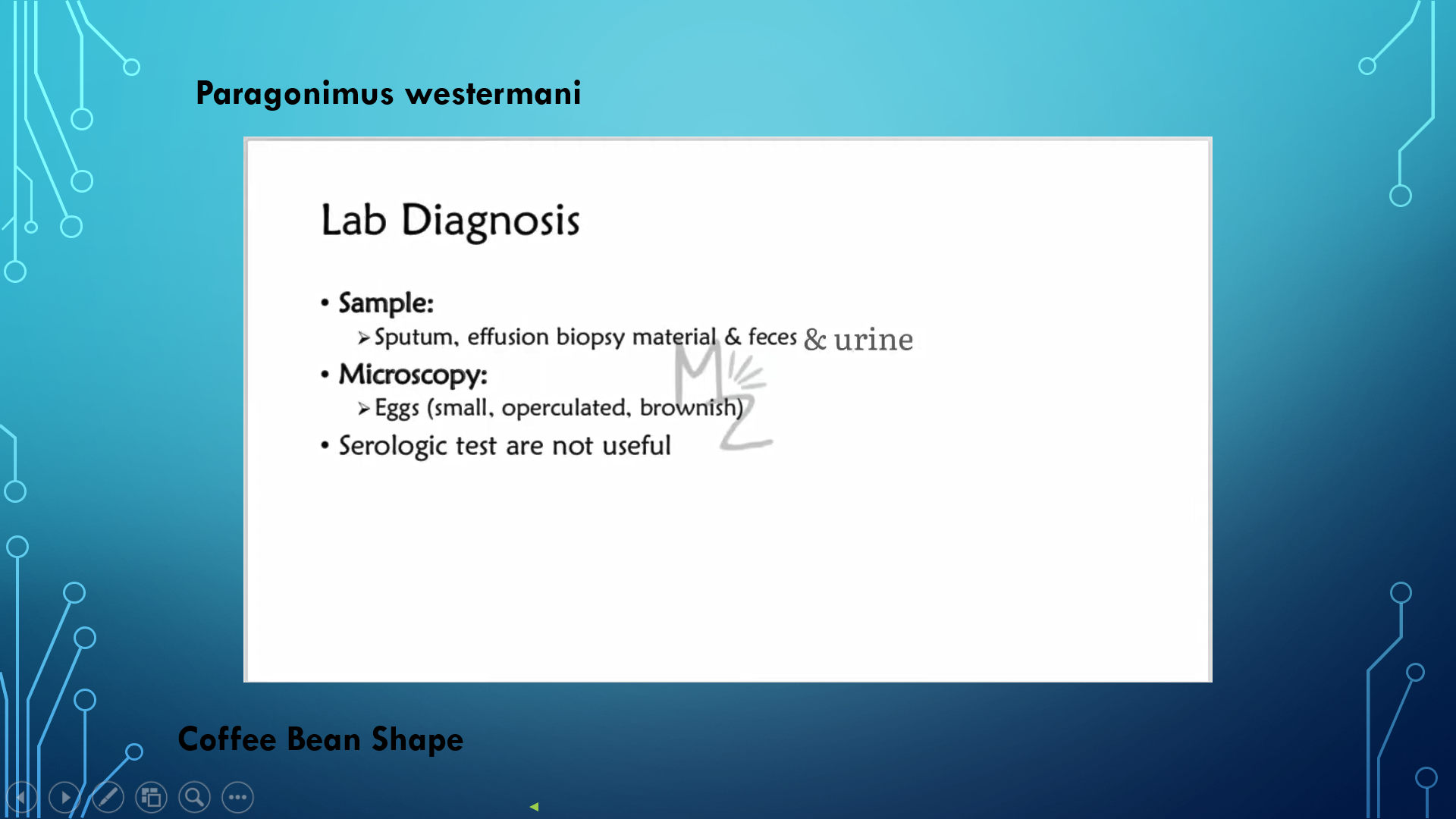 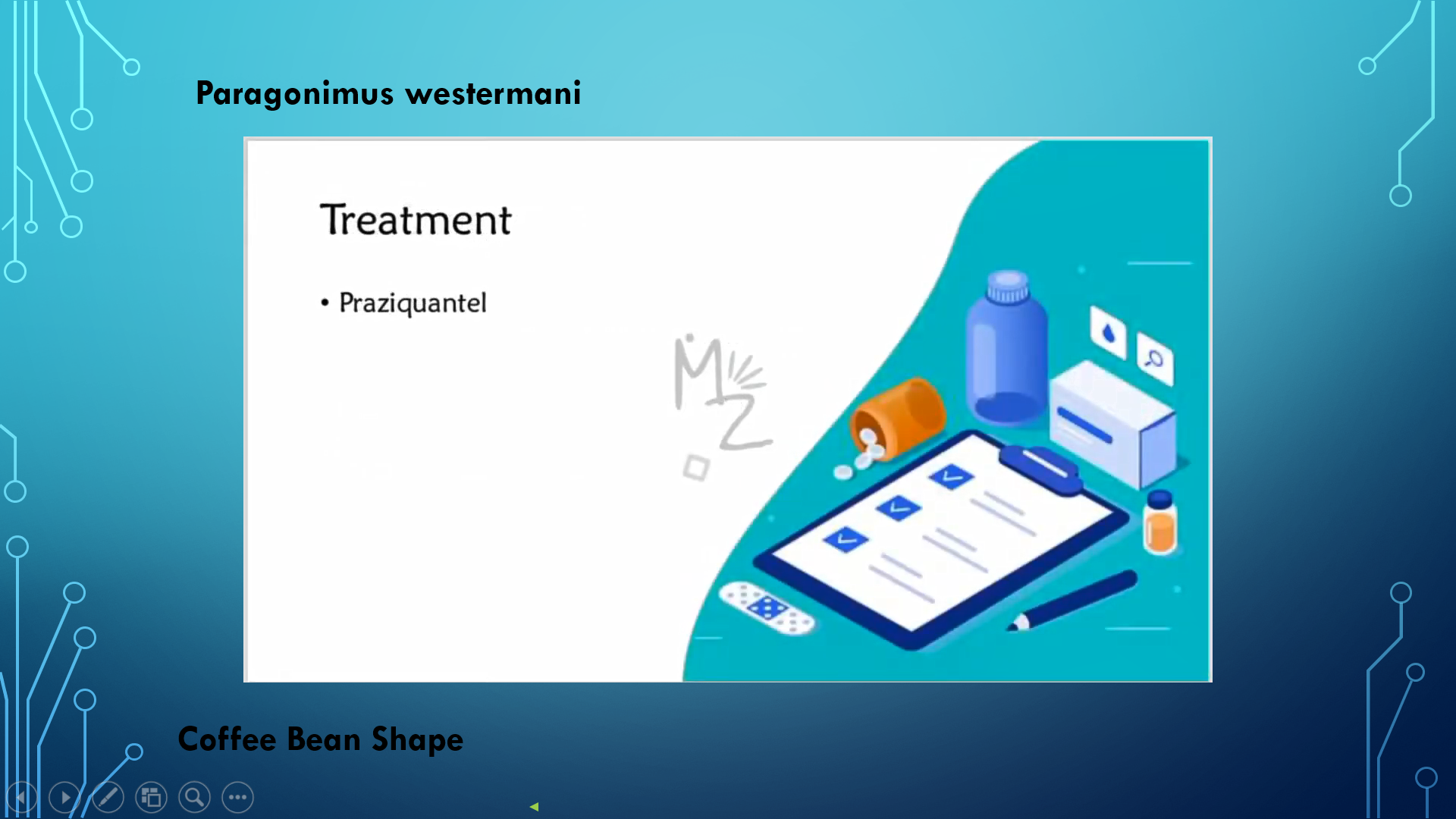 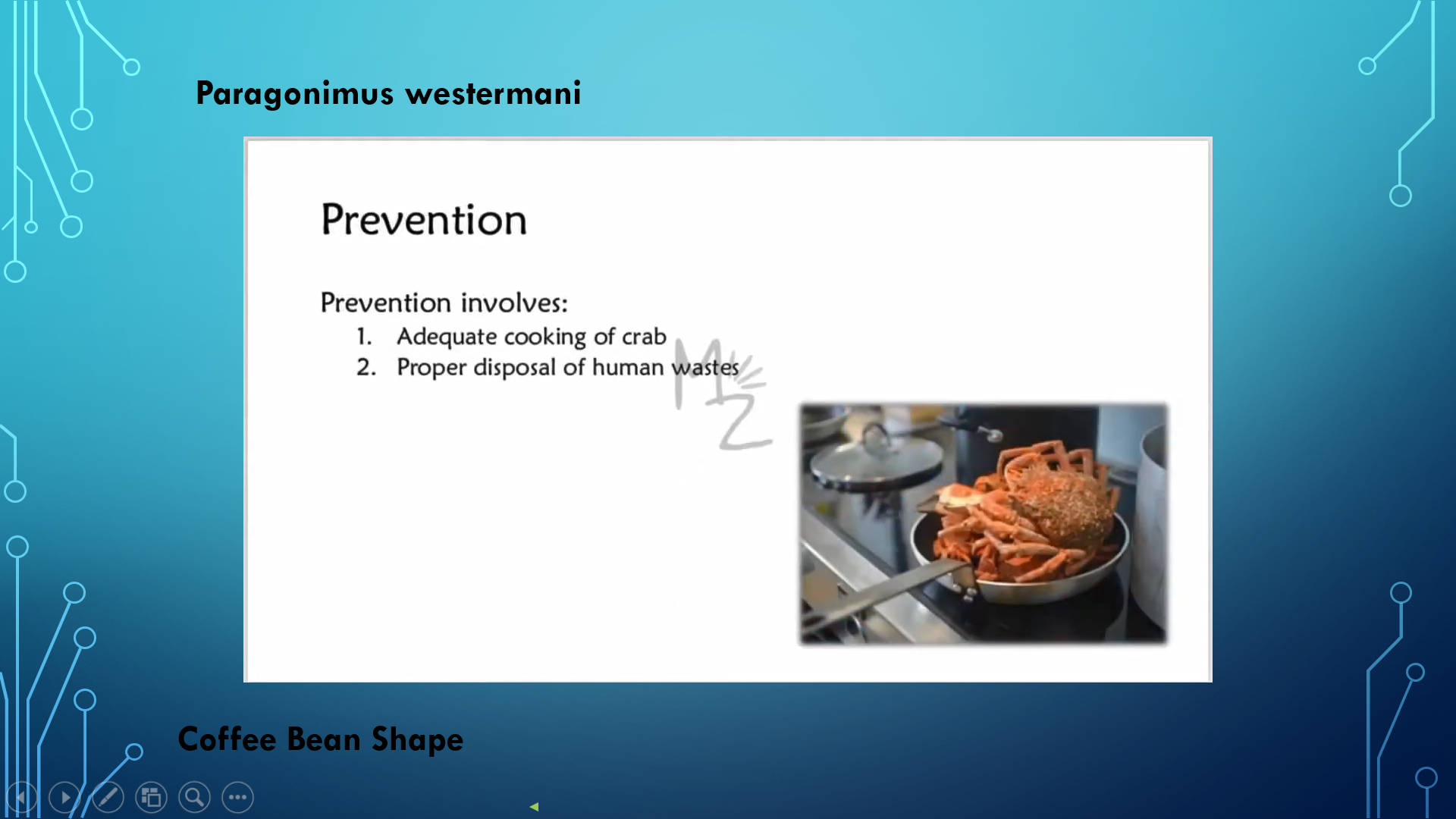 3. Snail control
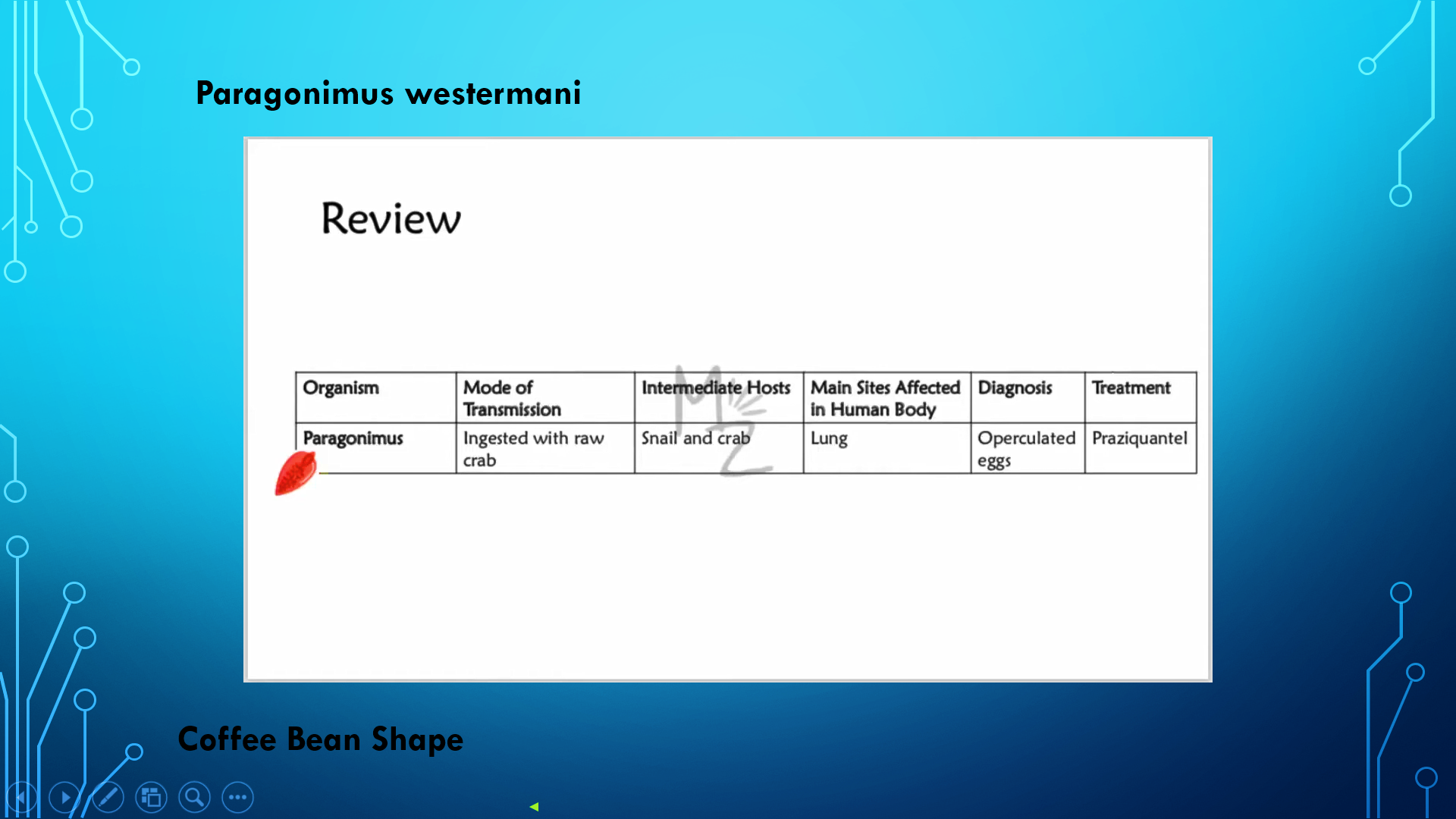 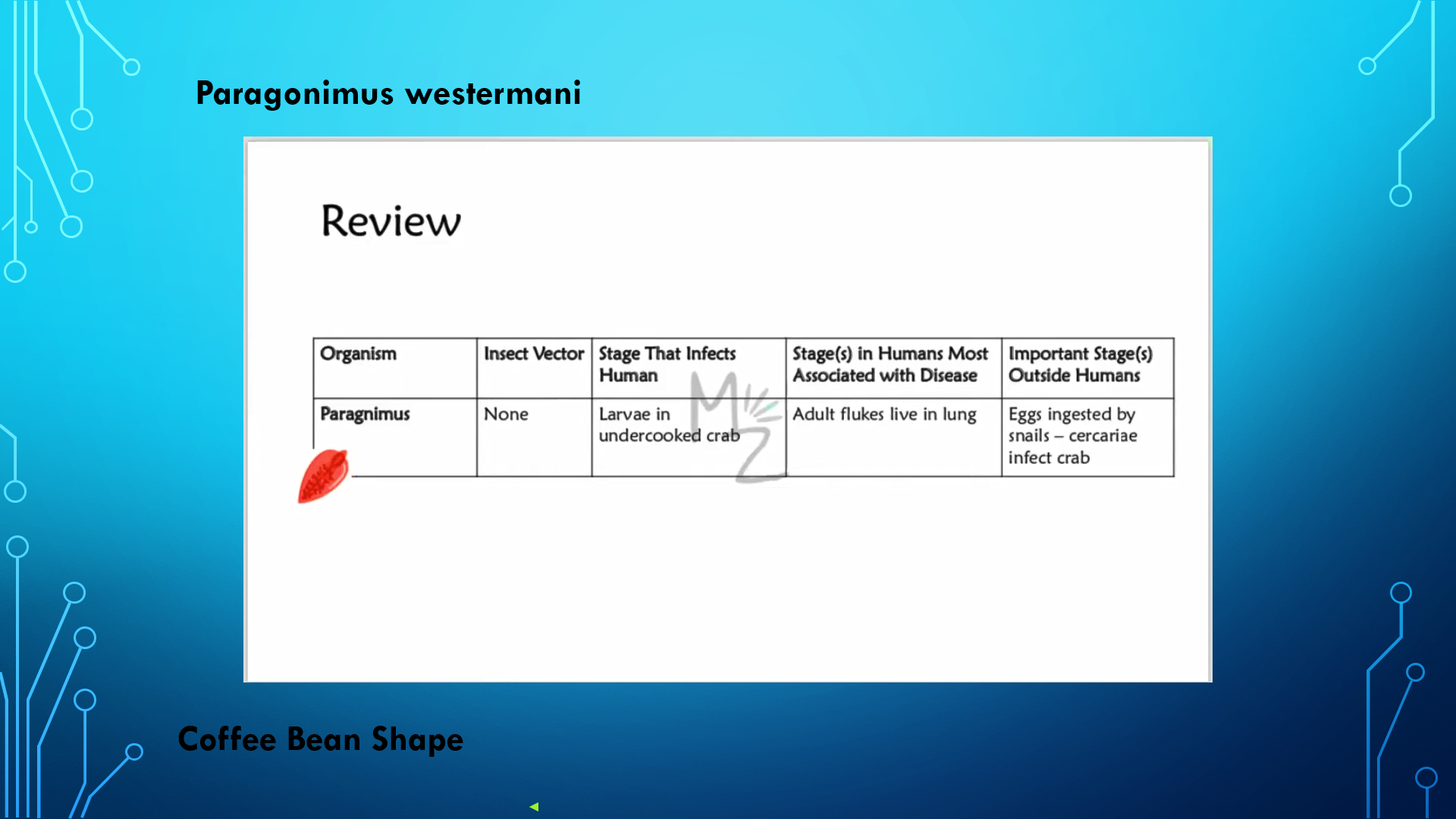 Paragonimus westermani
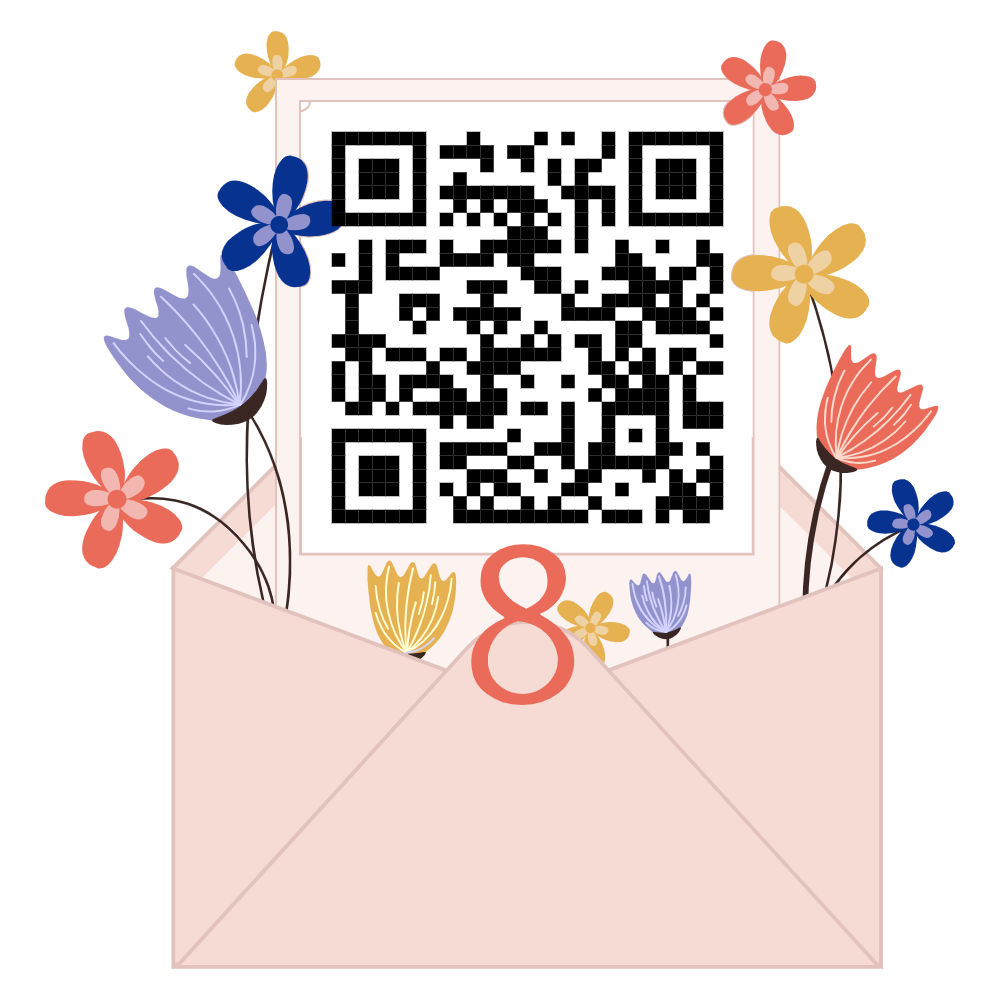 Coffee Bean Shape